Современные виды цветочного оформления преподаватель ГАПОУ КК НКСЭОрехова М.В.
Цели изучения темы:1. Усвоение знаний о видах современных садов2. Формирование интереса к теме современного оформления садовЗадачи:1. Разобрать примеры современных садов2. Выяснить особенности ассортимента растений для современных садов
Сад — территория с посаженными человеком плодовыми деревьями и кустарниками. Также в саду могут произрастать декоративные растения, а также присутствовать элементы огорода.
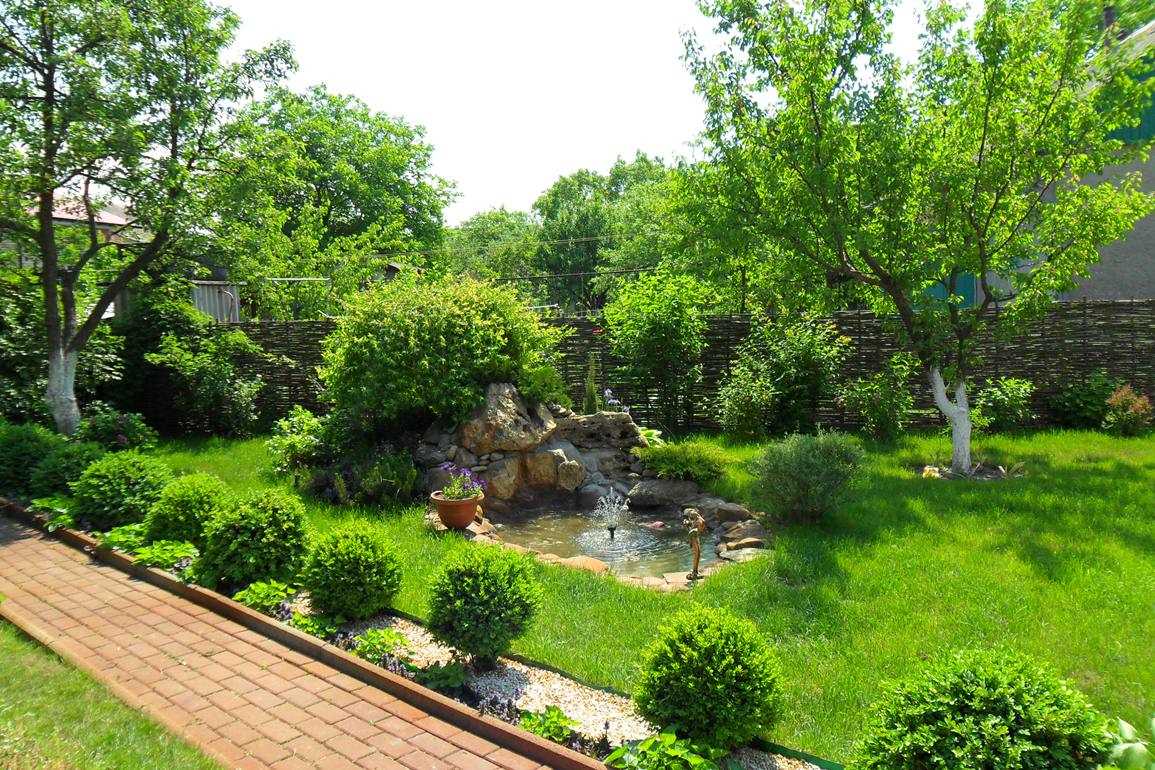 Современные сады подразделяются на следующие виды:
Съедобный сад
Сад на крыше
Лечебно-оздоровительный сад
Сад-музей
Сад как МАФ городской среды
Частный сад
Национальный сад
Аптекарский сад
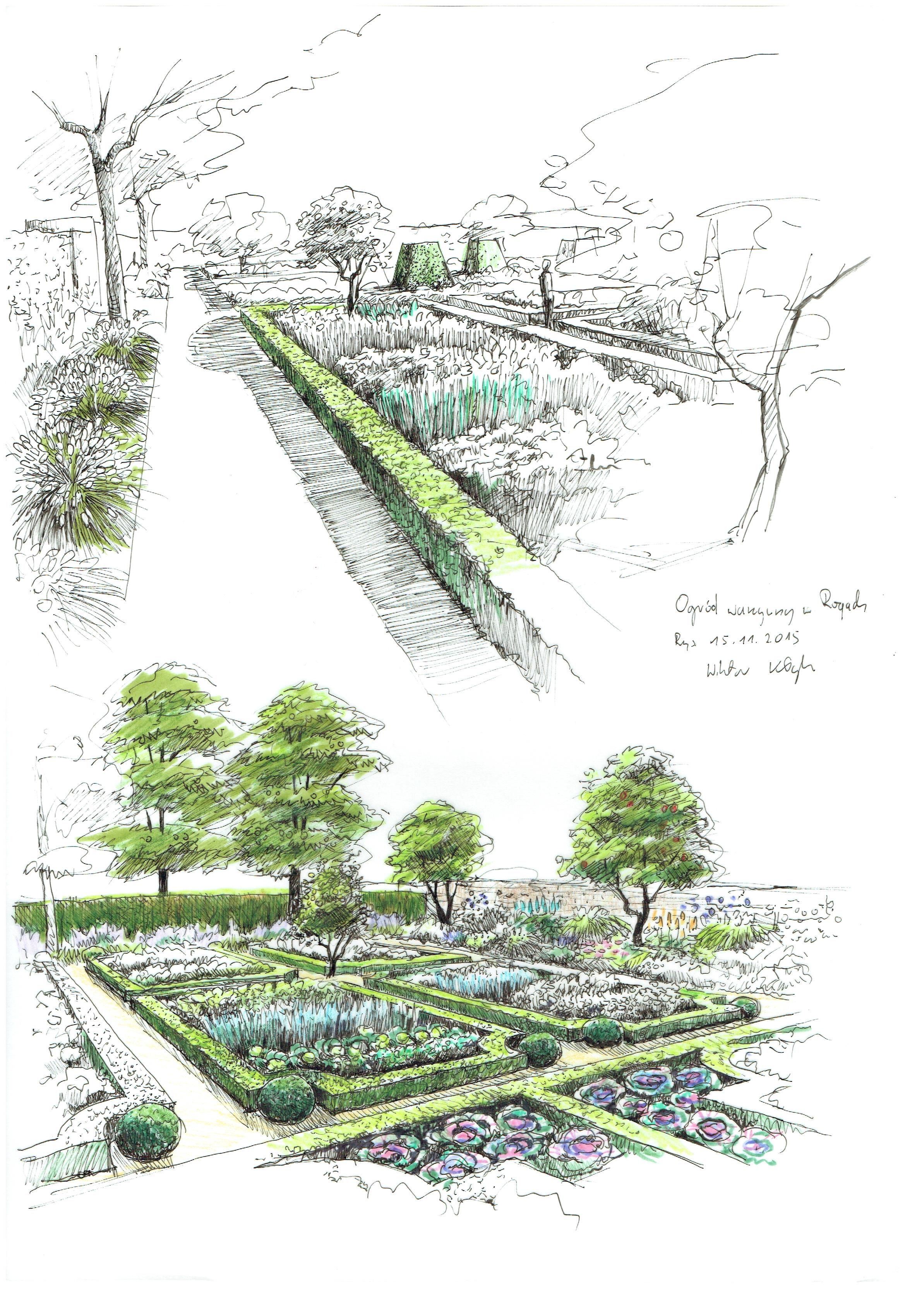 Съедобный сад
- самый простой вид, здесь высажены плодово-ягодные деревья и кустарники, а так же огород.
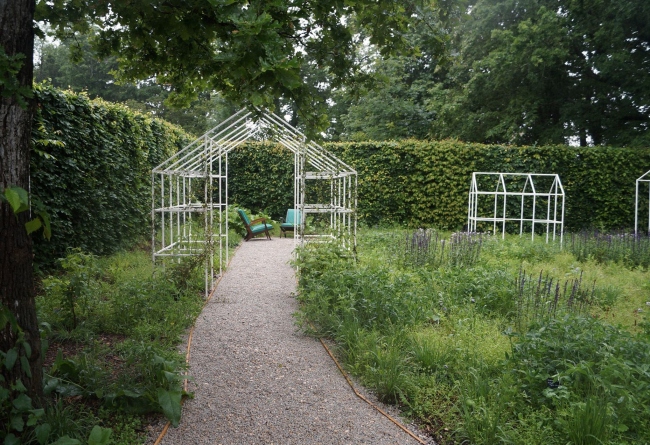 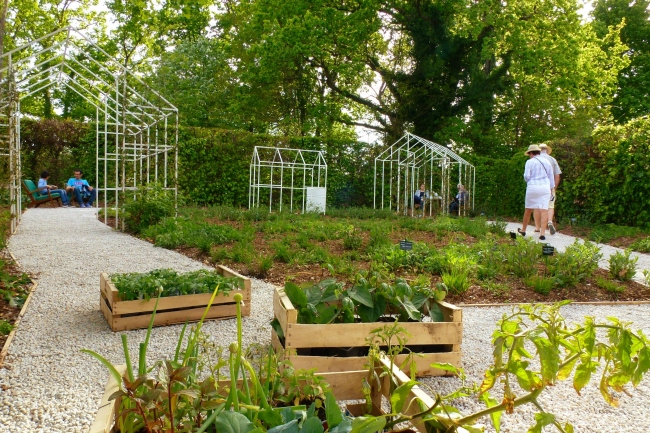 Главная роль – получение высокого урожая овощей и фруктов для употребления в пищу. Эстетические цели не преследуются.
Сад на крыше
Современными основоположниками были архитекторы - американец Ф. Л. Райта и француз Ле Корбюзье.
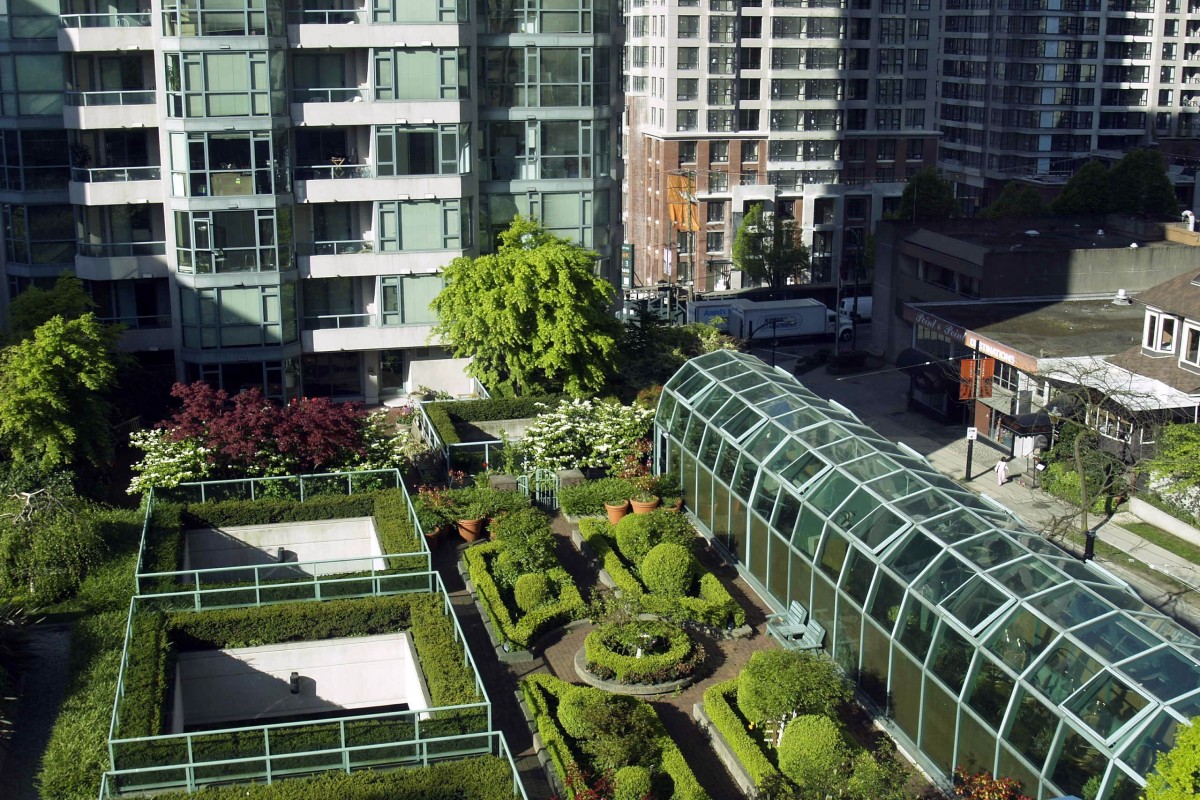 В густонаселенных городах, крупных мегаполисах архитекторы и дизайнеры решили создать зеленые сады на крыше с целью экологии и эстетики как отдельного здания, так и города в целом.
Сад на крыше библиотеки Варшавского университета
Его особенность - единое разноуровневое пространство для отдыха. Площадь озеленения - более 10 000 м2. Территория сада разделена на две части – верхний и нижний. 
Верхний, разбит на несколько участков, где каждый имеет собственный сценарий из цвета, форм, аромата и настроения. На крышу ведёт озеленённый пандус, который переходит в контуры беседки над стеклянным куполом библиотеки.
Нижний сад связан с верхним  мостами, системой каскадных бассейнов и пологим склоном.
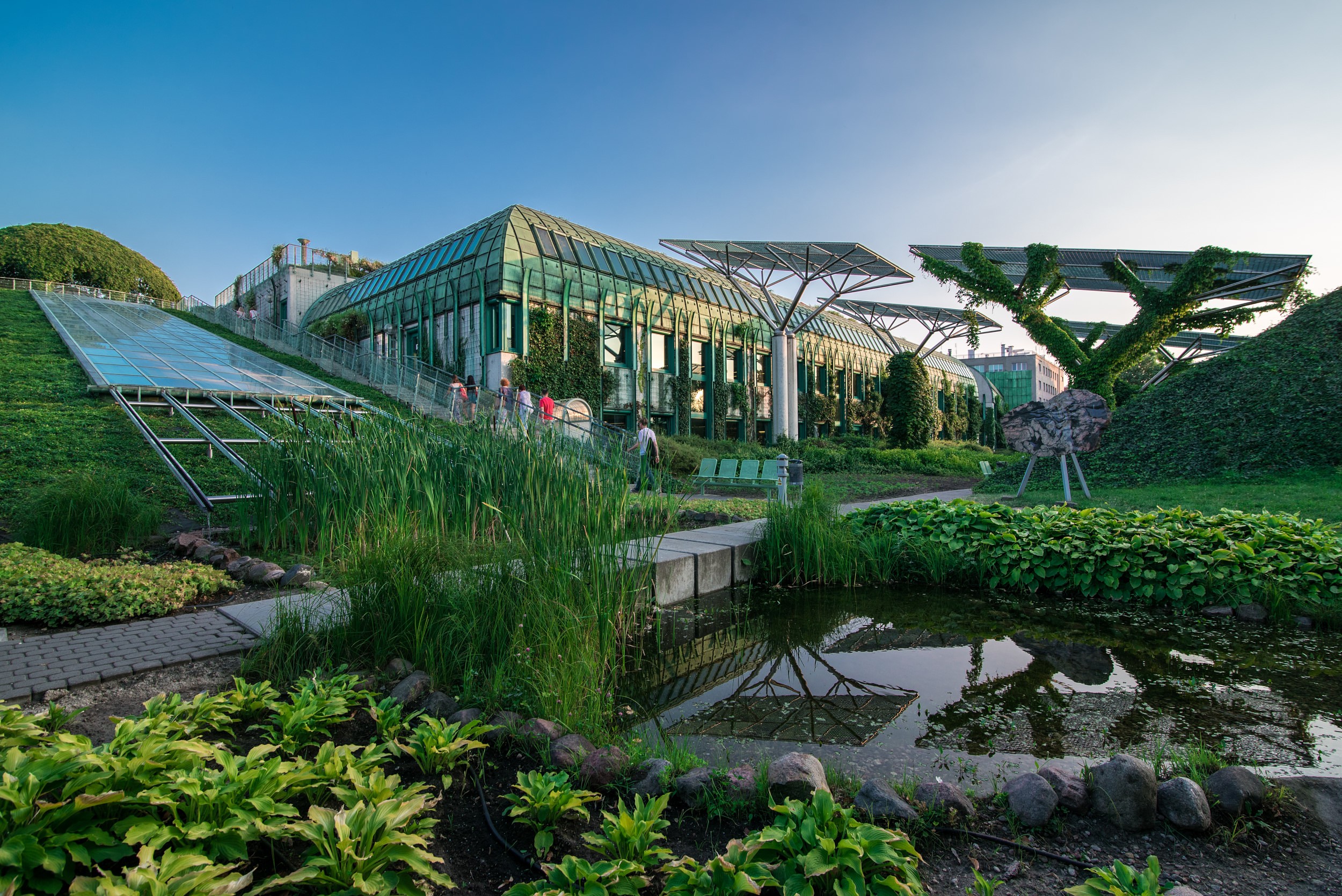 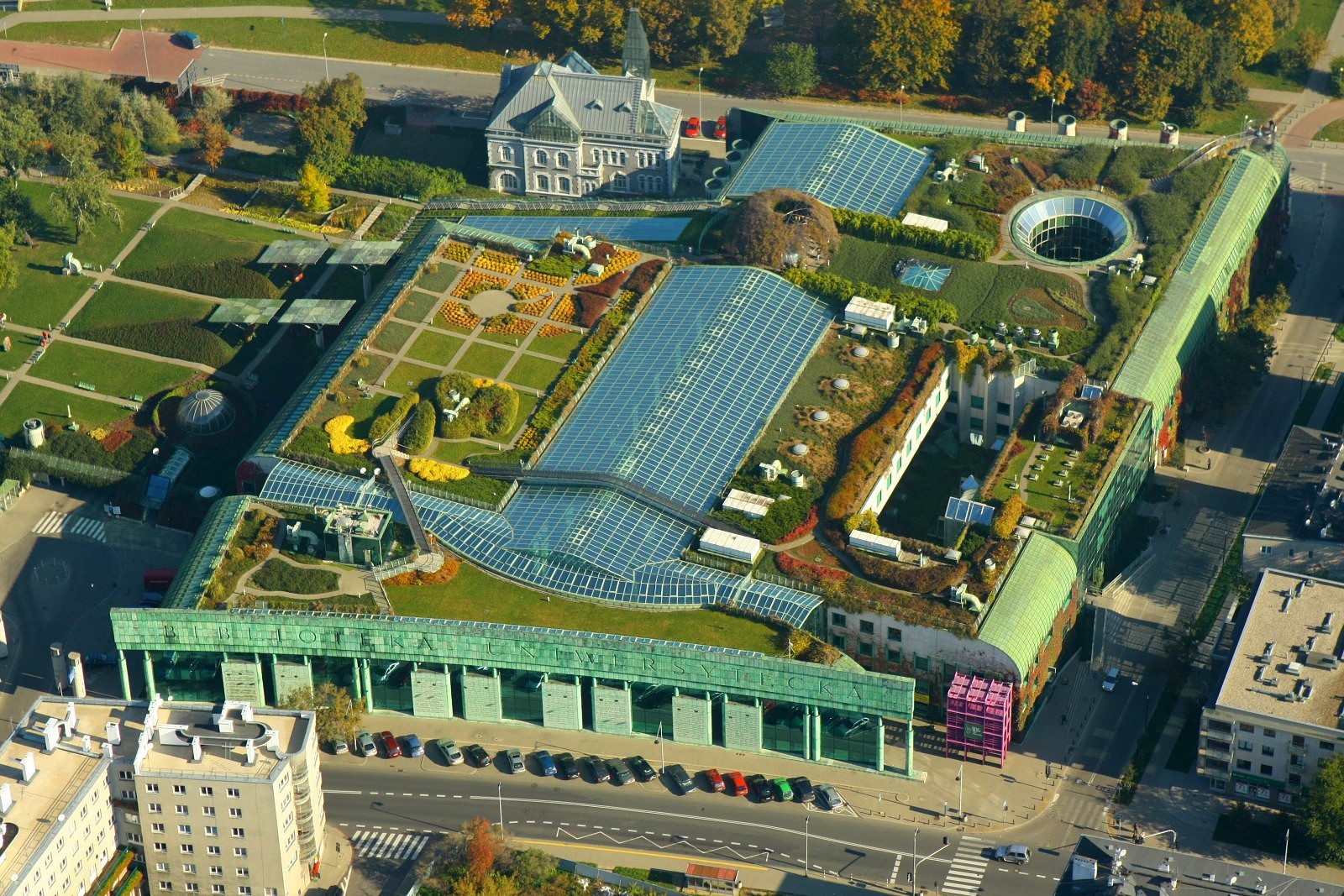 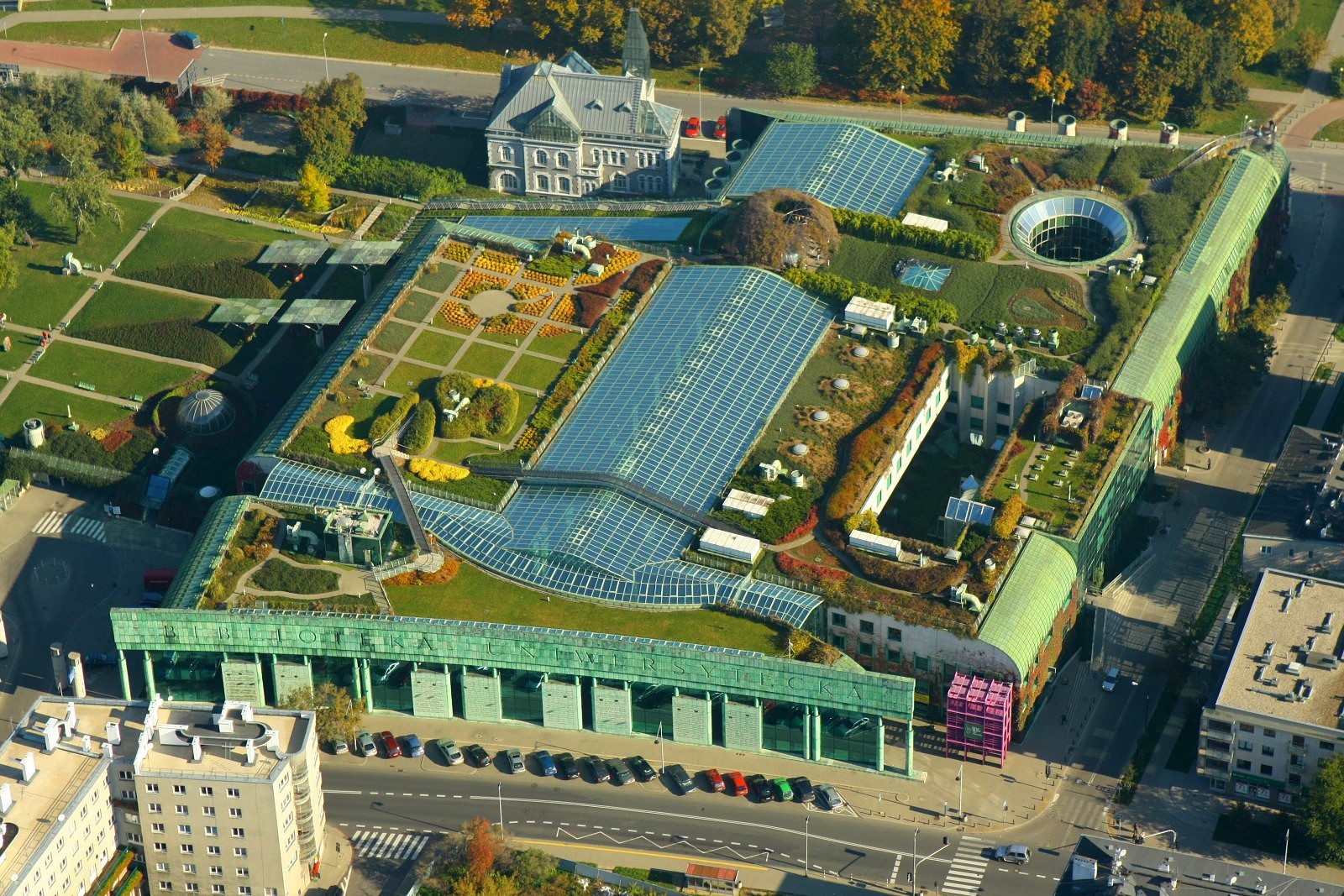 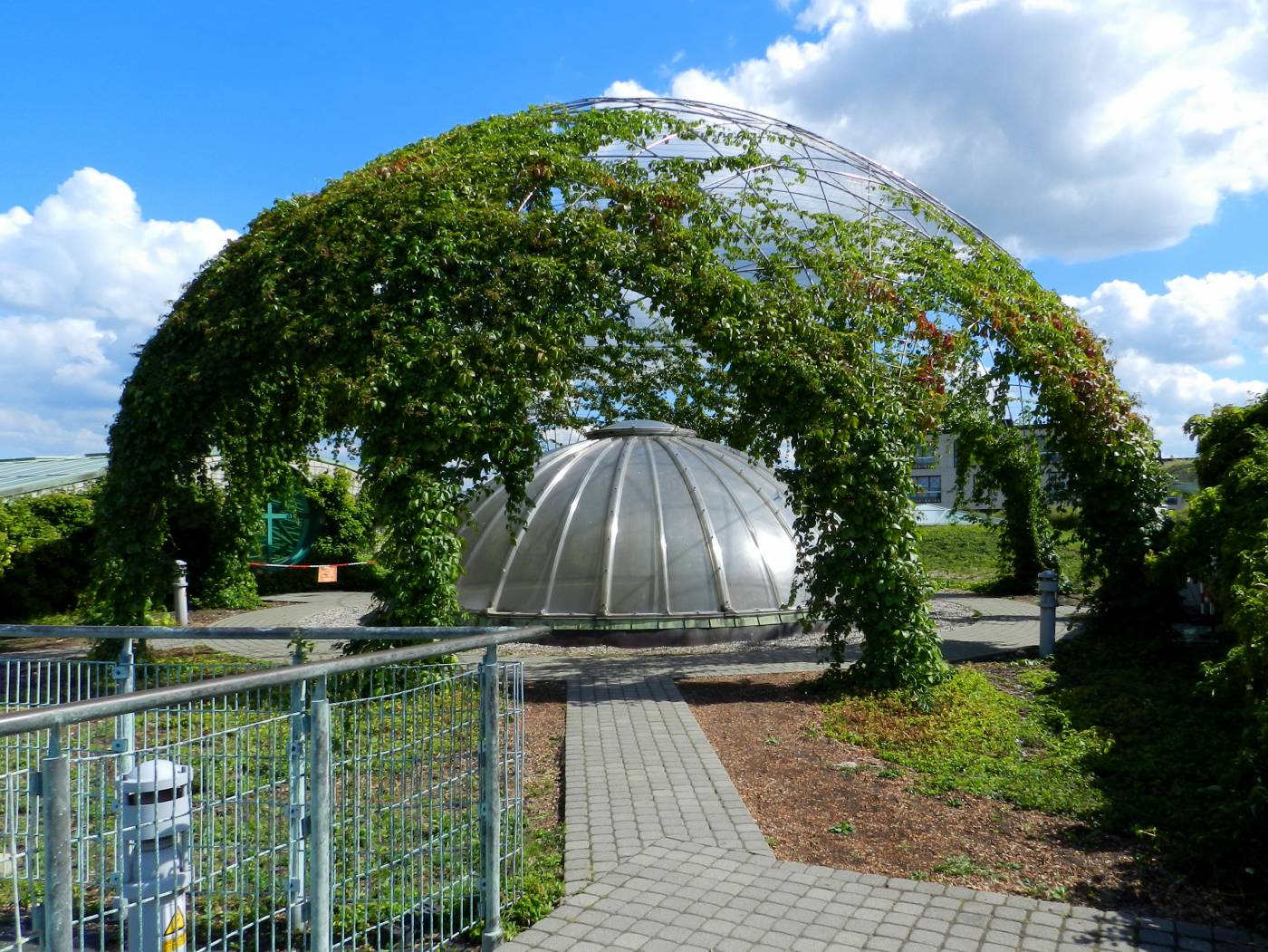 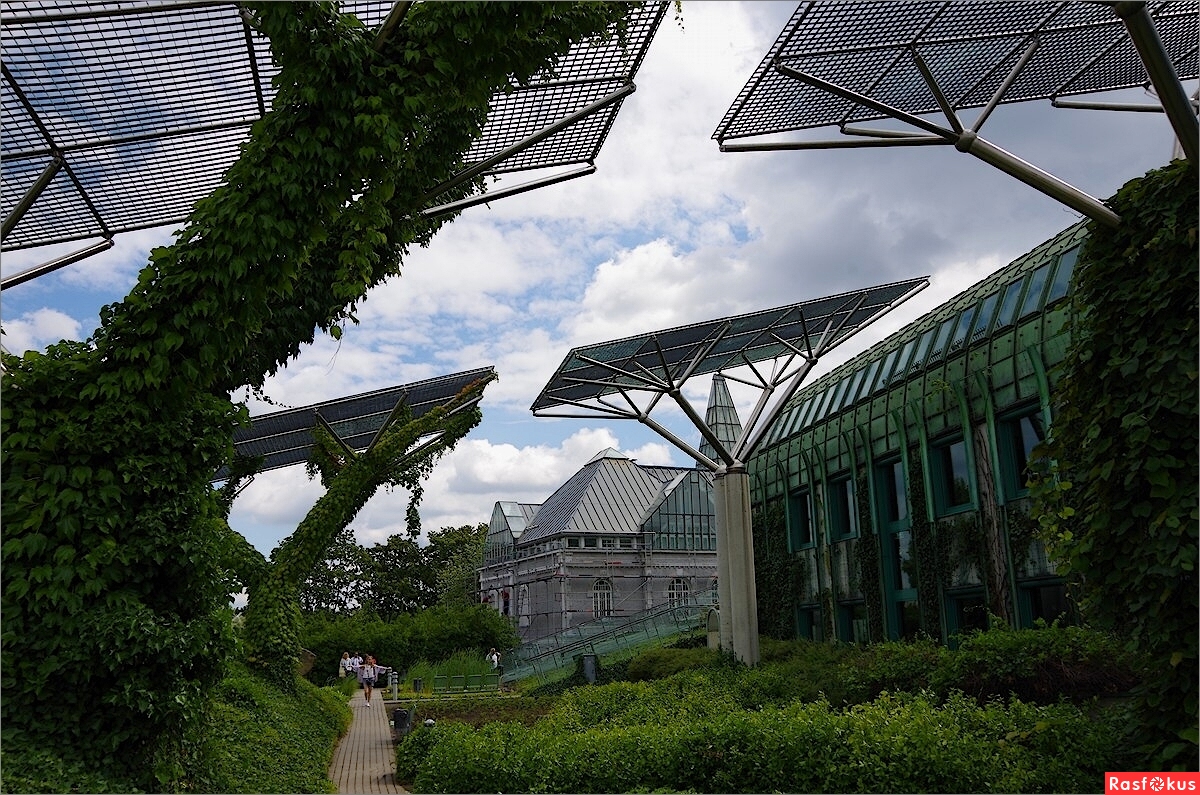 Лечебно-оздоровительный сад
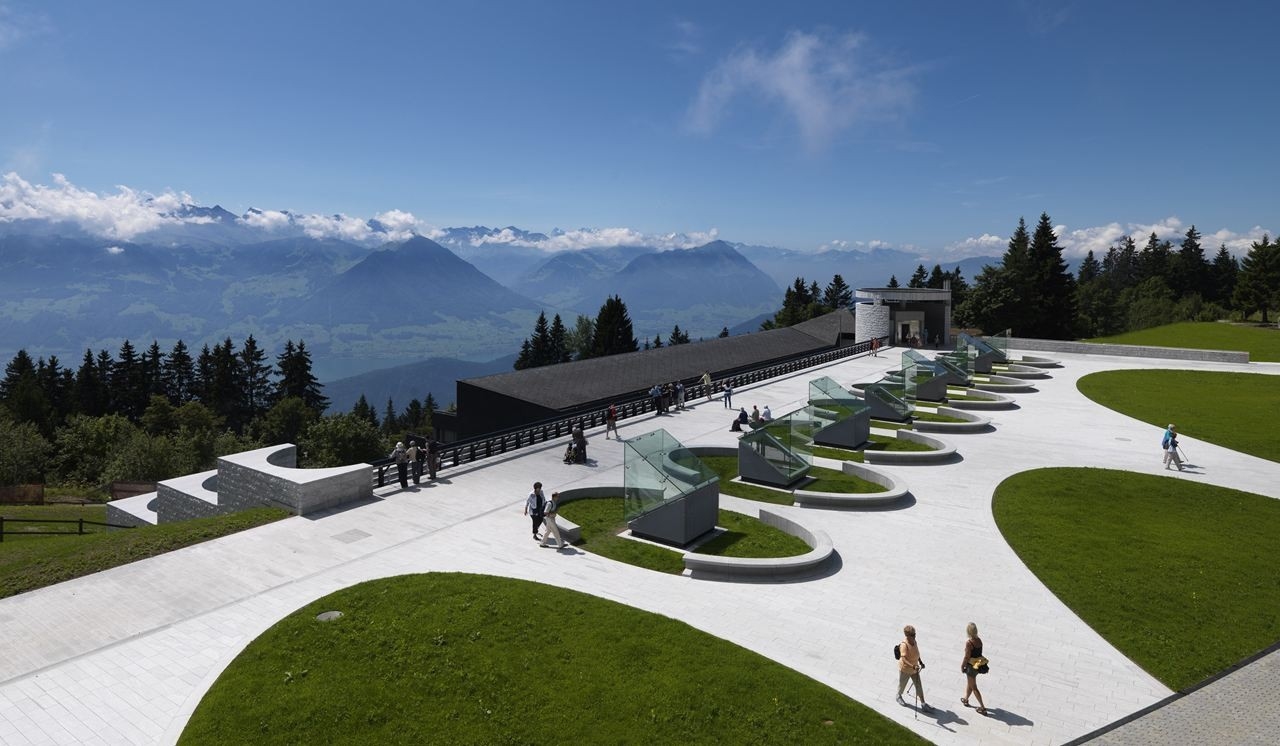 – предназначен не только для отдыха, но и для принятия различных оздоровительных процедур на открытом воздухе или внутри специальных помещений, расположенных на данной территории.
Сад-музей
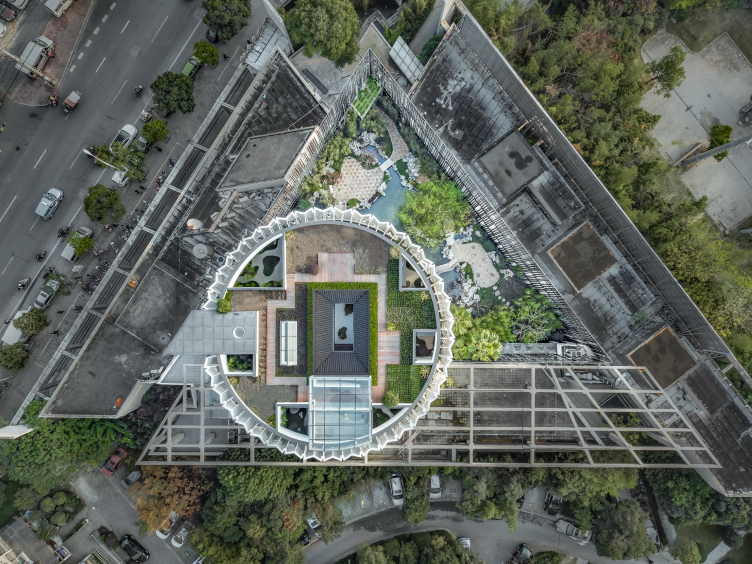 Сад примыкающий к музею
Cад, в котором камни и другие элементы природы. Размещены экзотические или редкие сорта растение, уникальные
Примыкающий сад
Музей «Сад 8/10» расположен в Китае, Шанхай. В середине треугольного торгового комплекса размещены музей эмали и примыкающий к нему сад, выполненный в местных китайских традициях с  композициями из камней. Сад доступен для отдыха всех желающих.
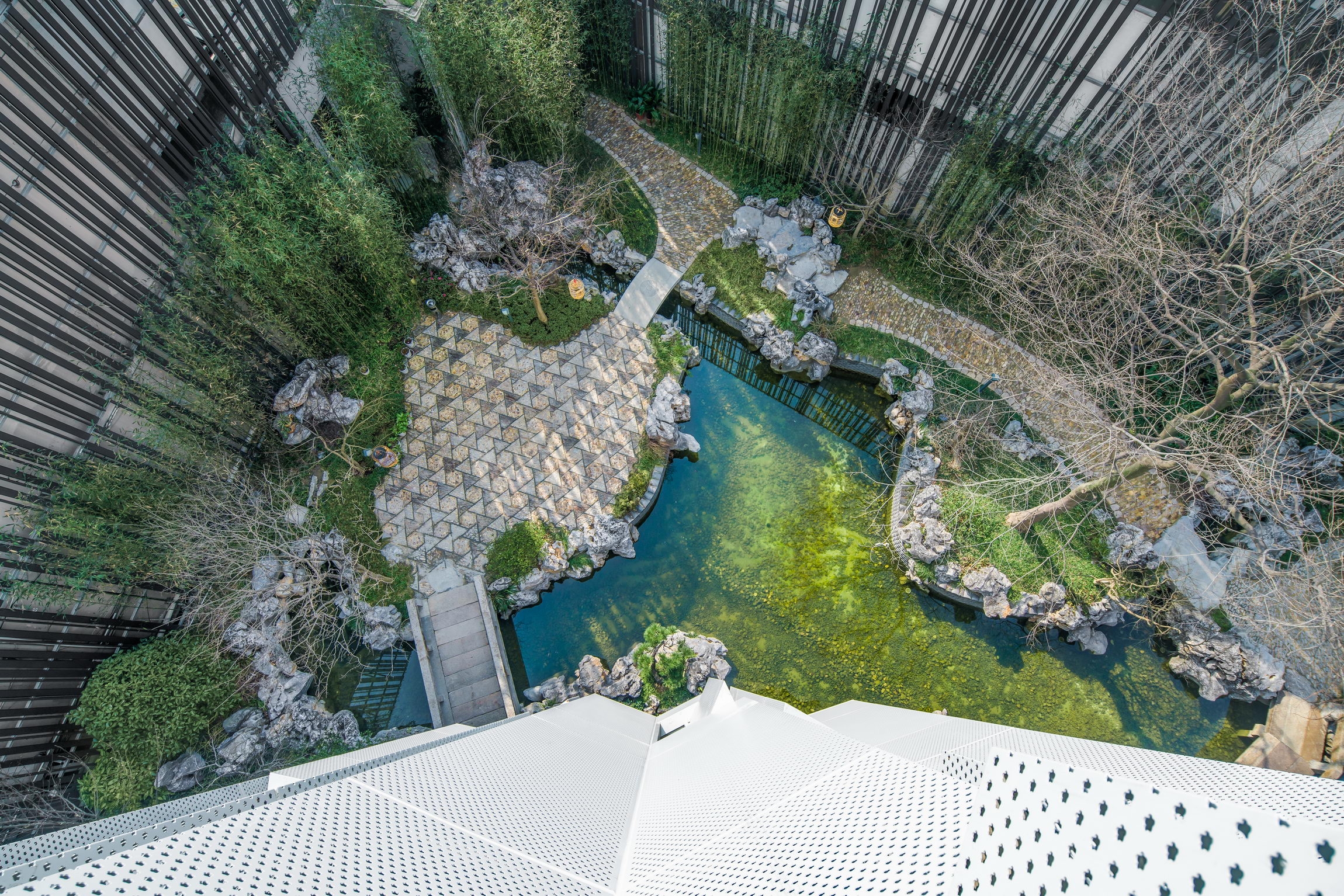 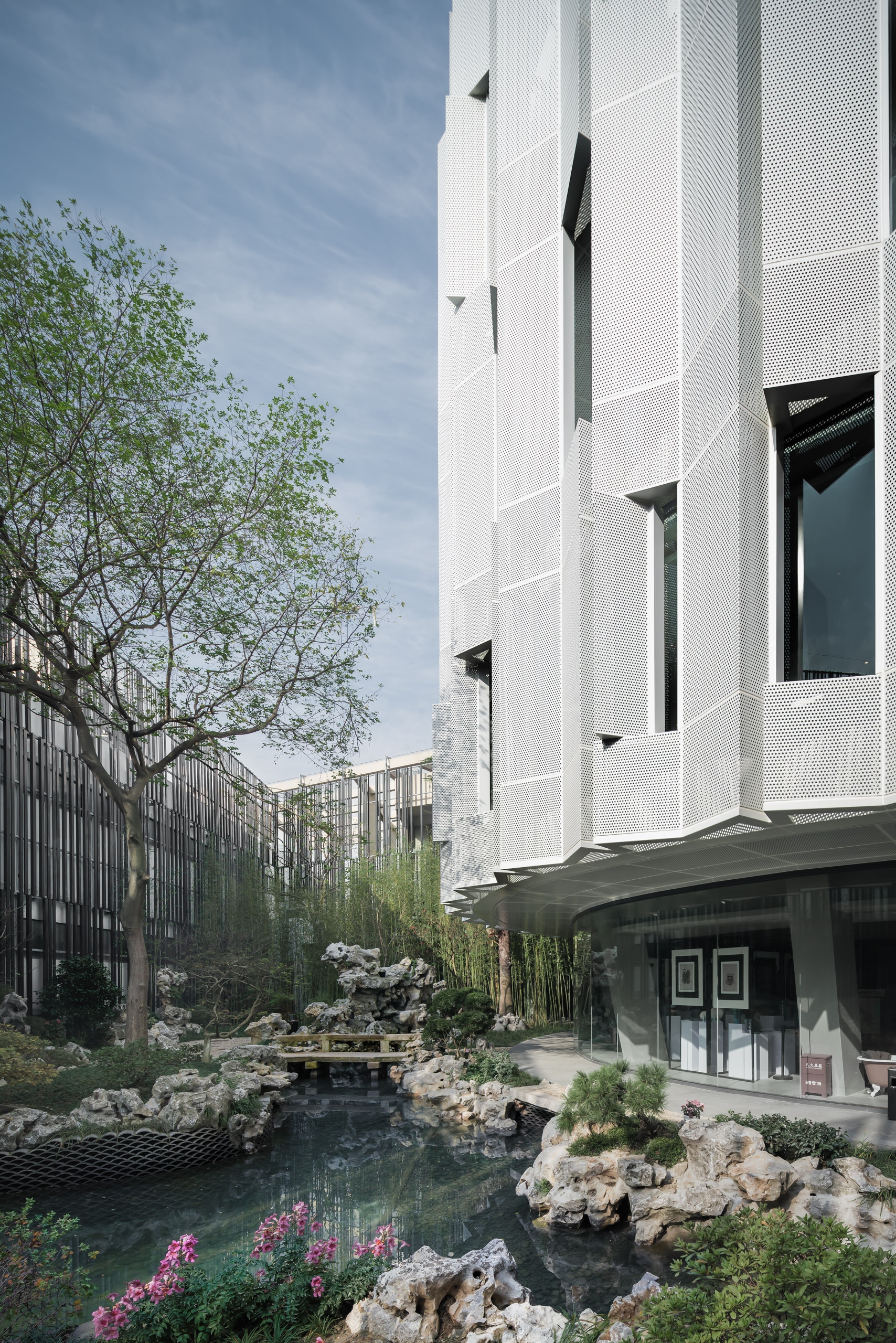 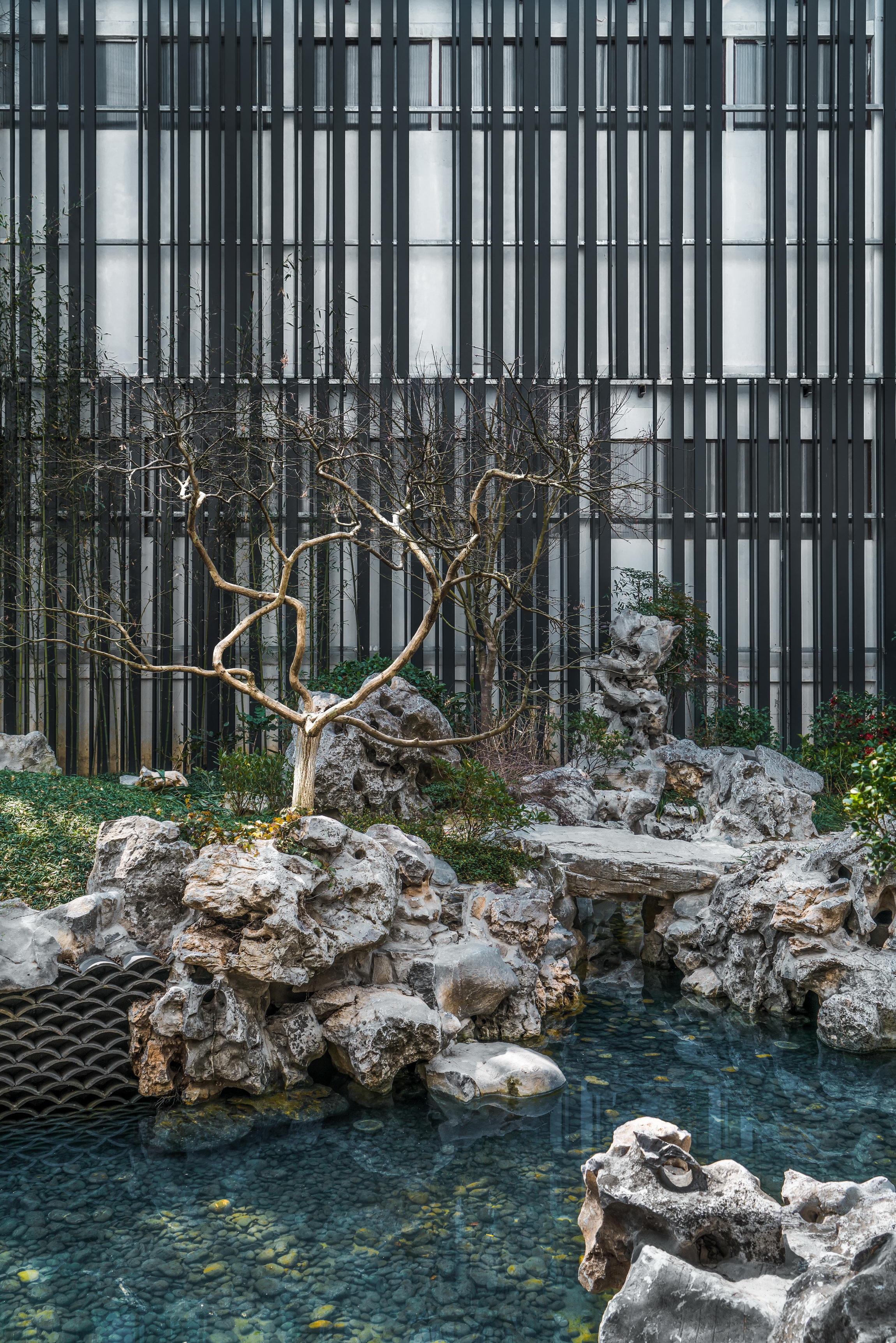 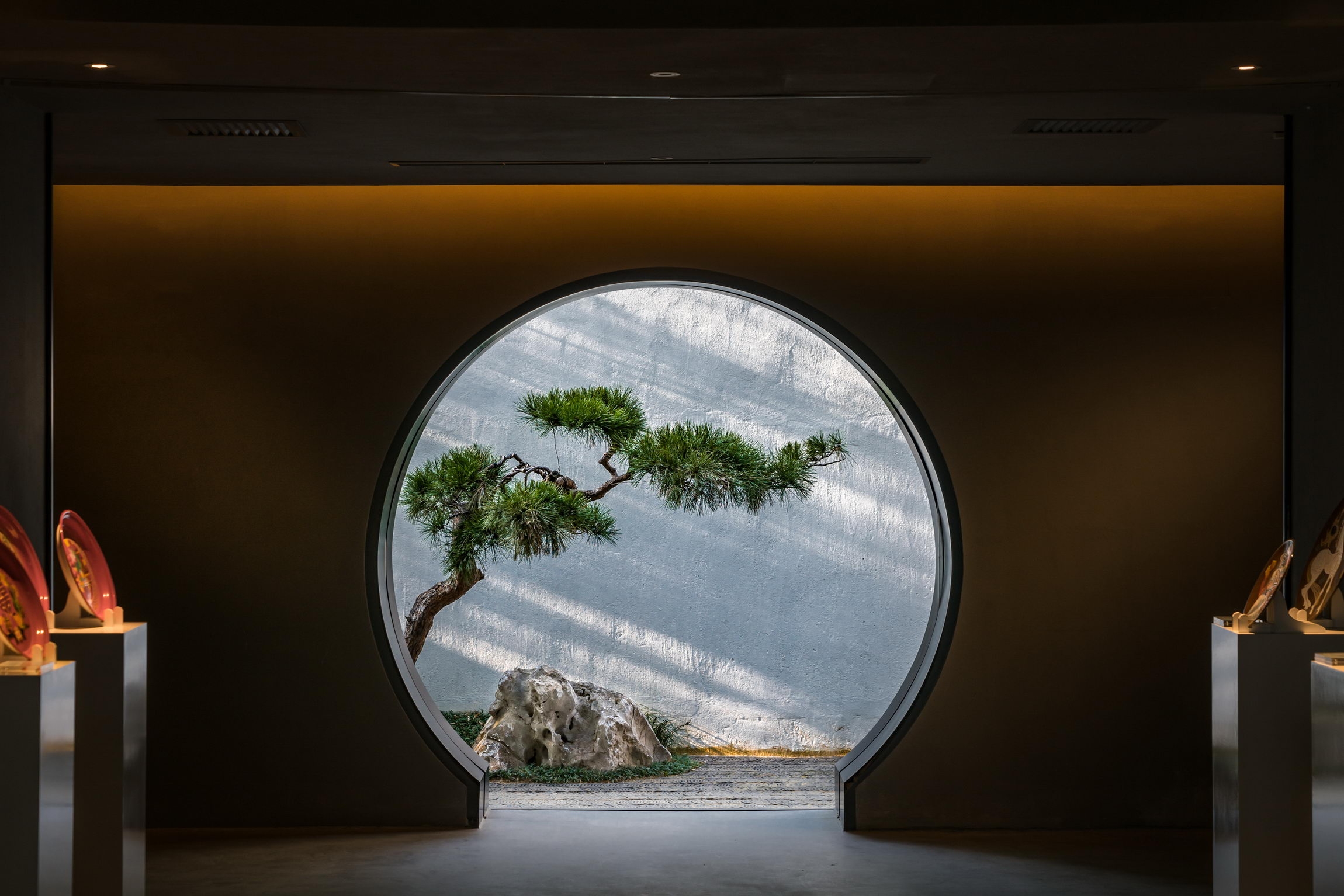 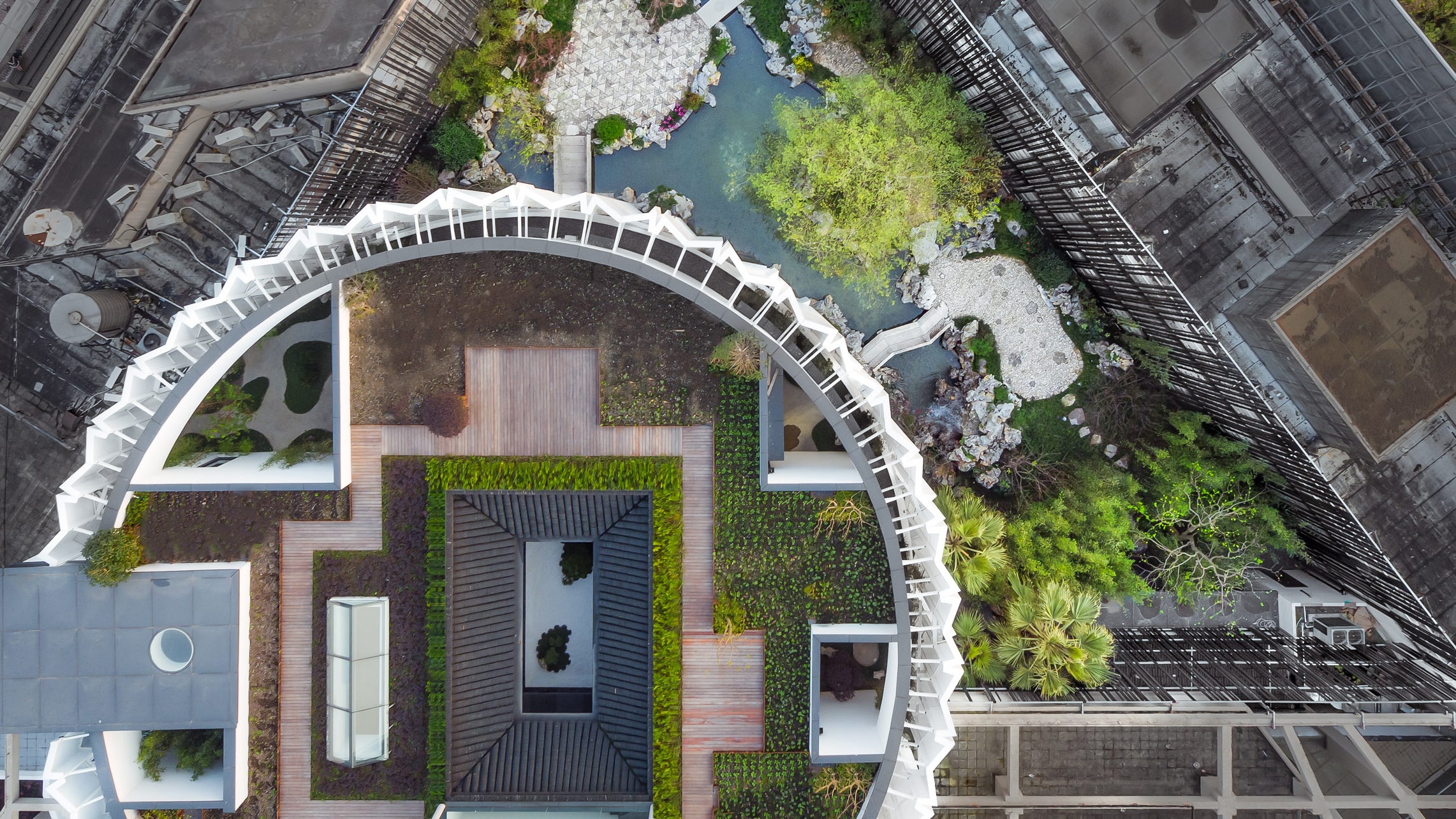 Сад, в котором камни и другие элементы природы.
Сад-музей «Дерево Дружбы» в Сочи, Россия – здесь история началась с одного дерева лимона к которому  прививались черенки других цитрусовых деревьев привезенных туристами из различных стран. Всего было сделано около  630 прививок представителями из 167 стран. В 1957 г. лимонное дереву дали название Дерево Дружбы и стало символом единства народов и достопримечательностью  Сочи.
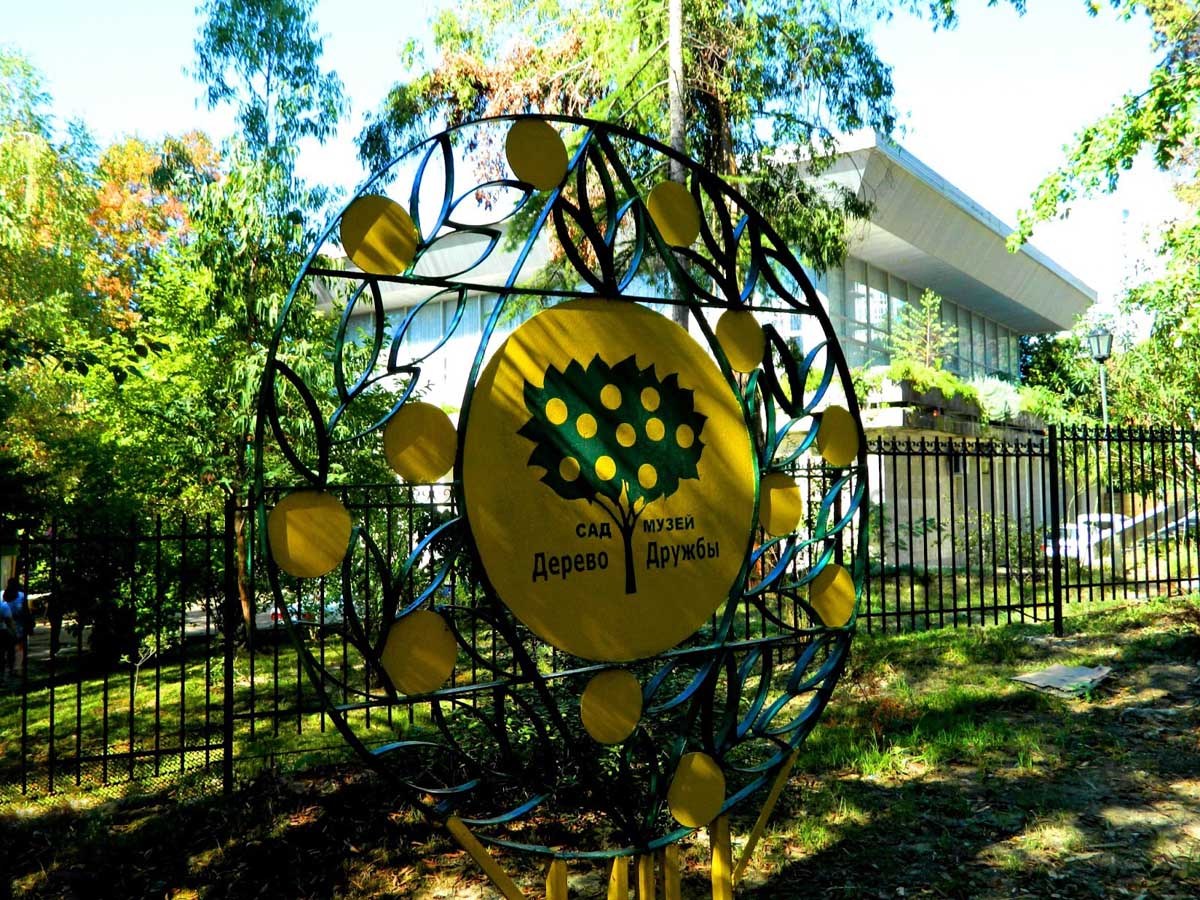 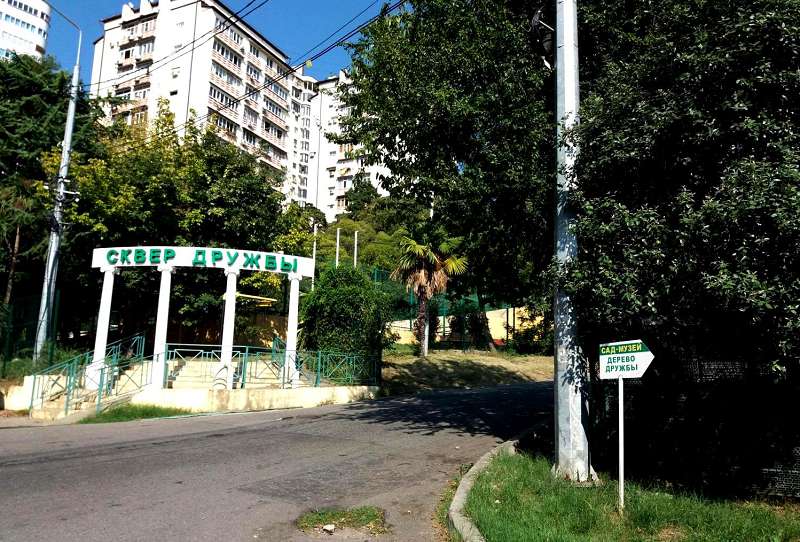 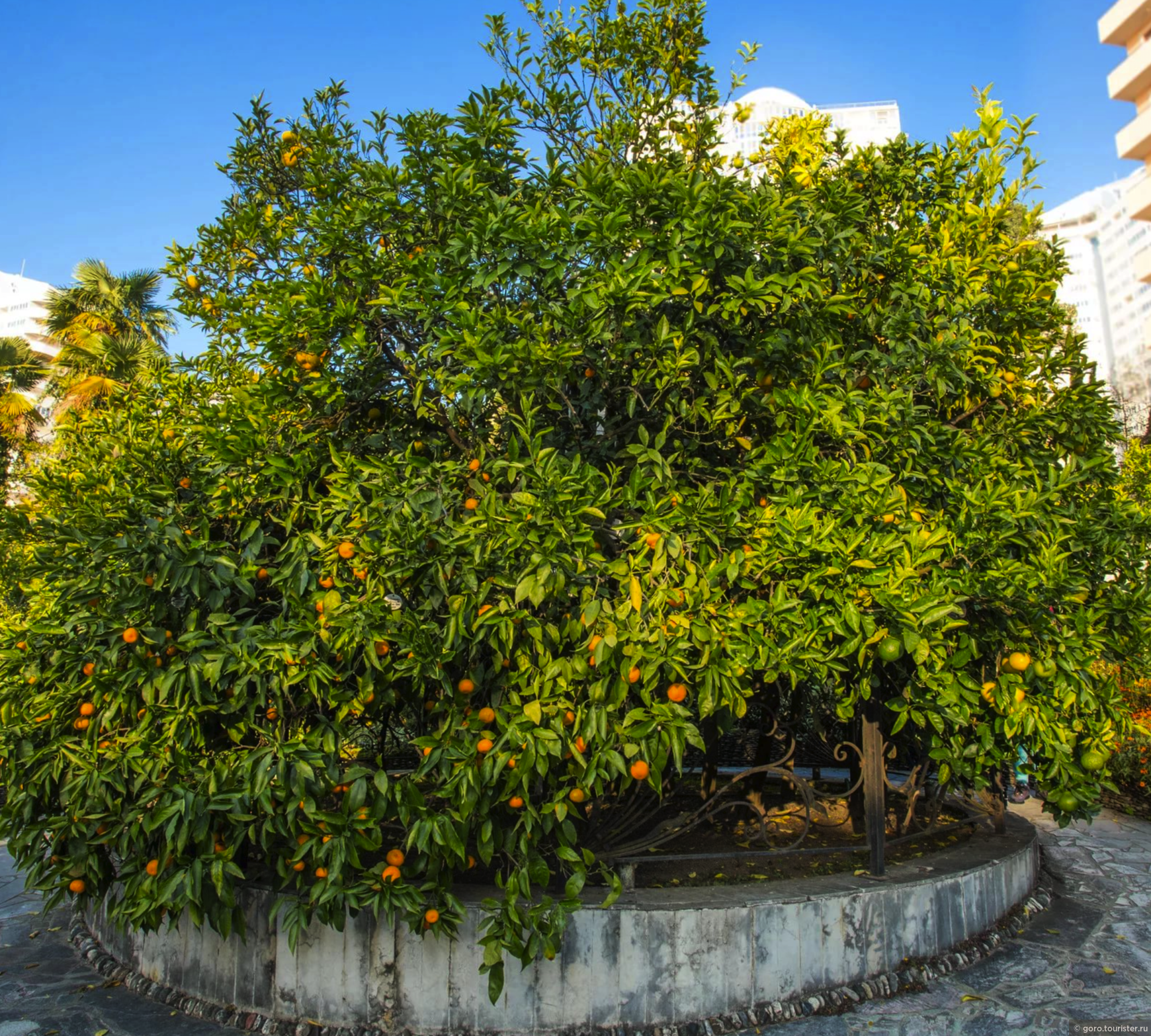 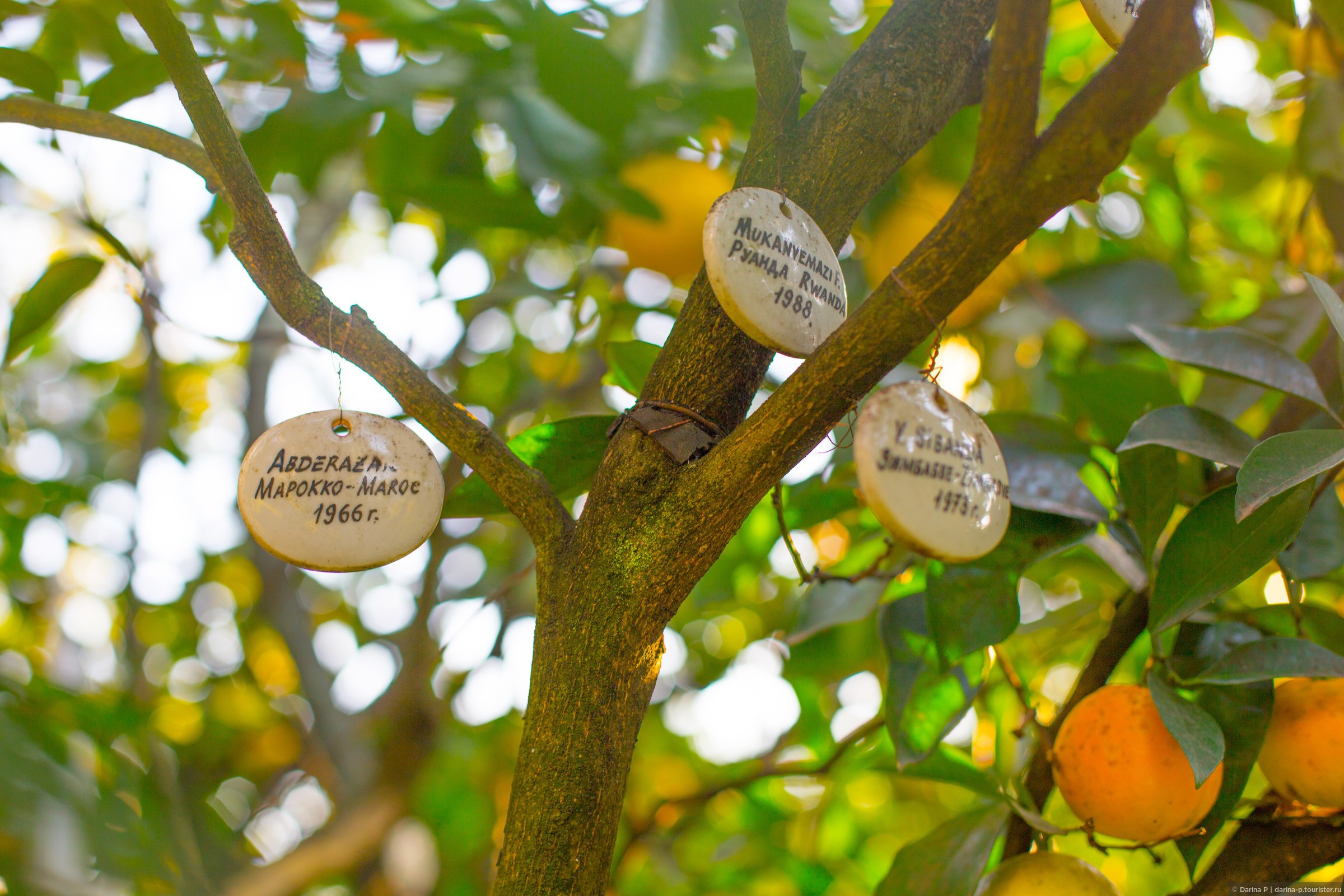 Сад как МАФ городской среды
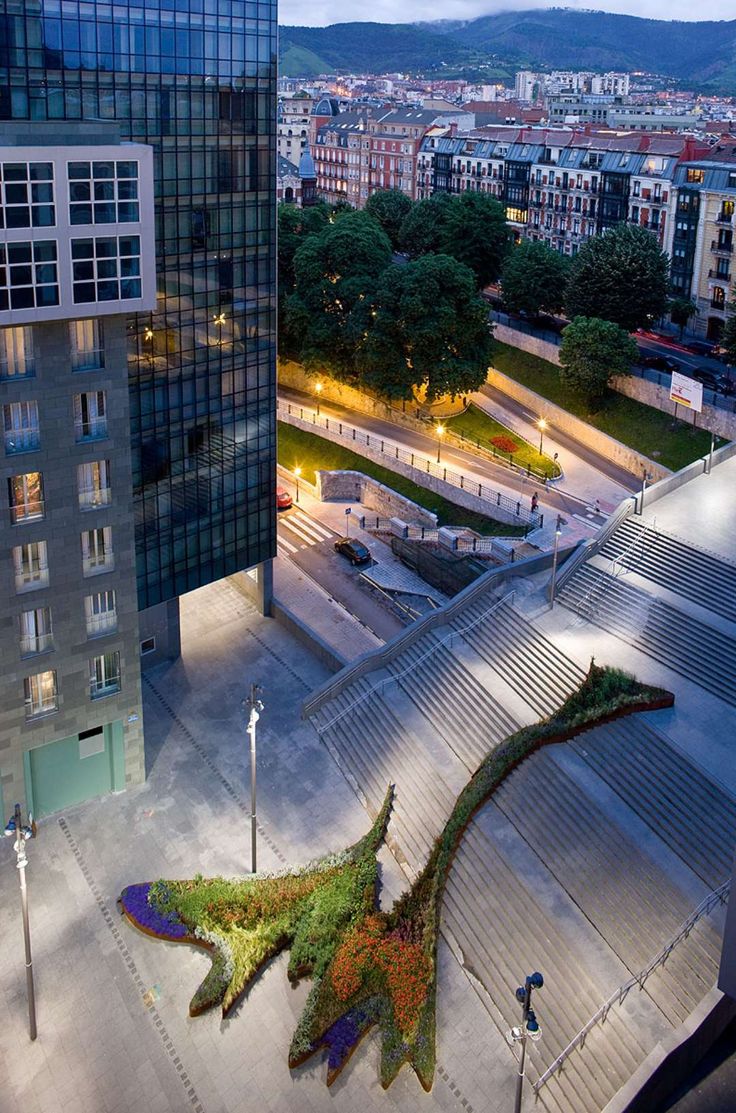 Сад на лестнице – это небольшой объект озеленения, состоящий из криволинейных полос разных текстур и тонов. Создан в 2009 году в Испании.
Сюда относится также вертикальный сад, расположенный на фасадах здания.
Частный сад
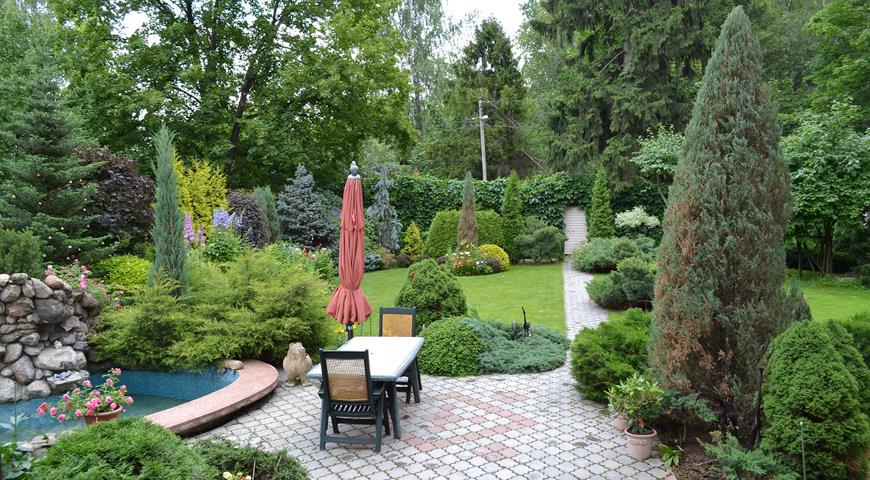 Находится на территории частного дома. Его особенность - небольшой земельный участок, который разбивается на функциональные зоны.
Национальный сад
– это сад в котором собраны различные растения страны в которой он находится, а так же отражается историческое и культурное ее наследие.
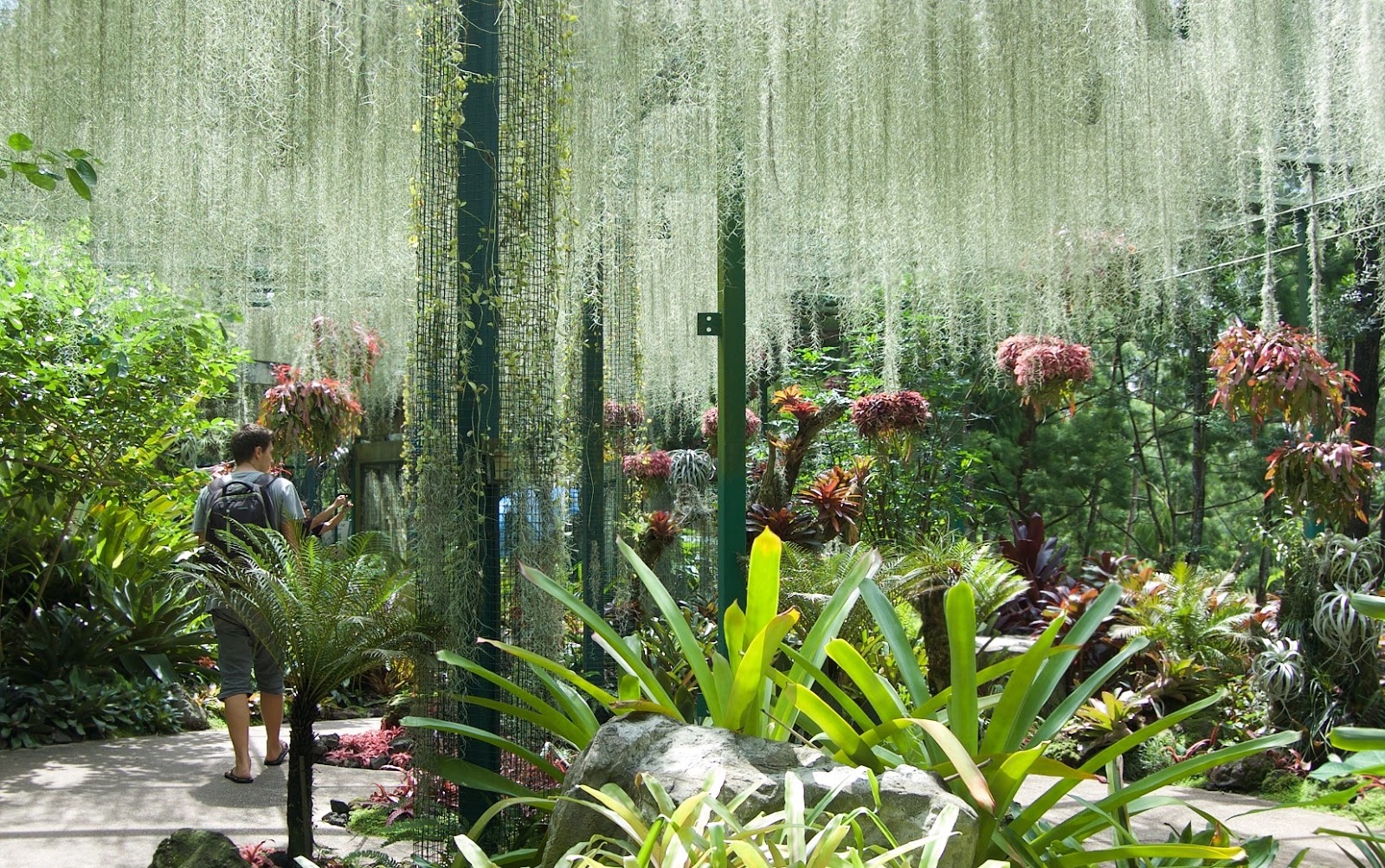 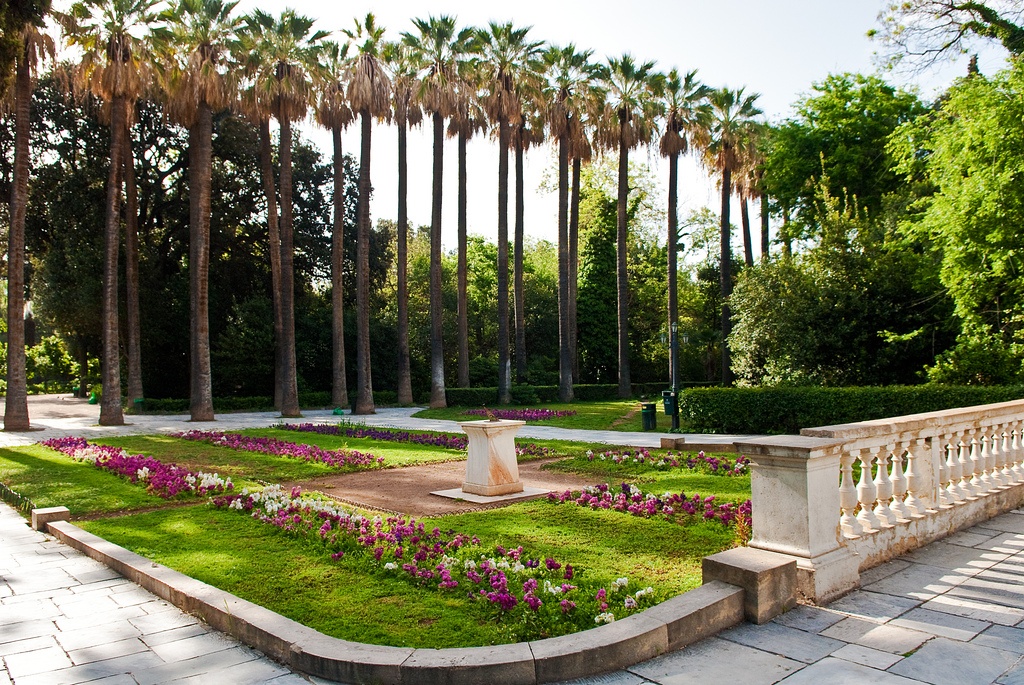 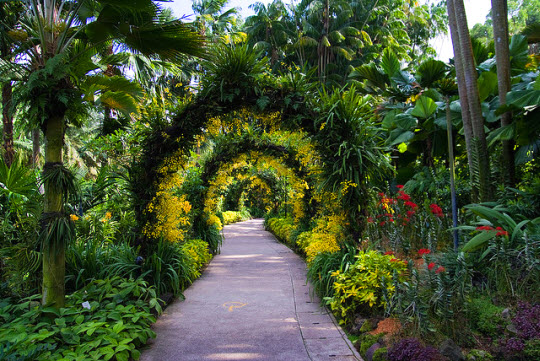 Национальный сад в Афинах
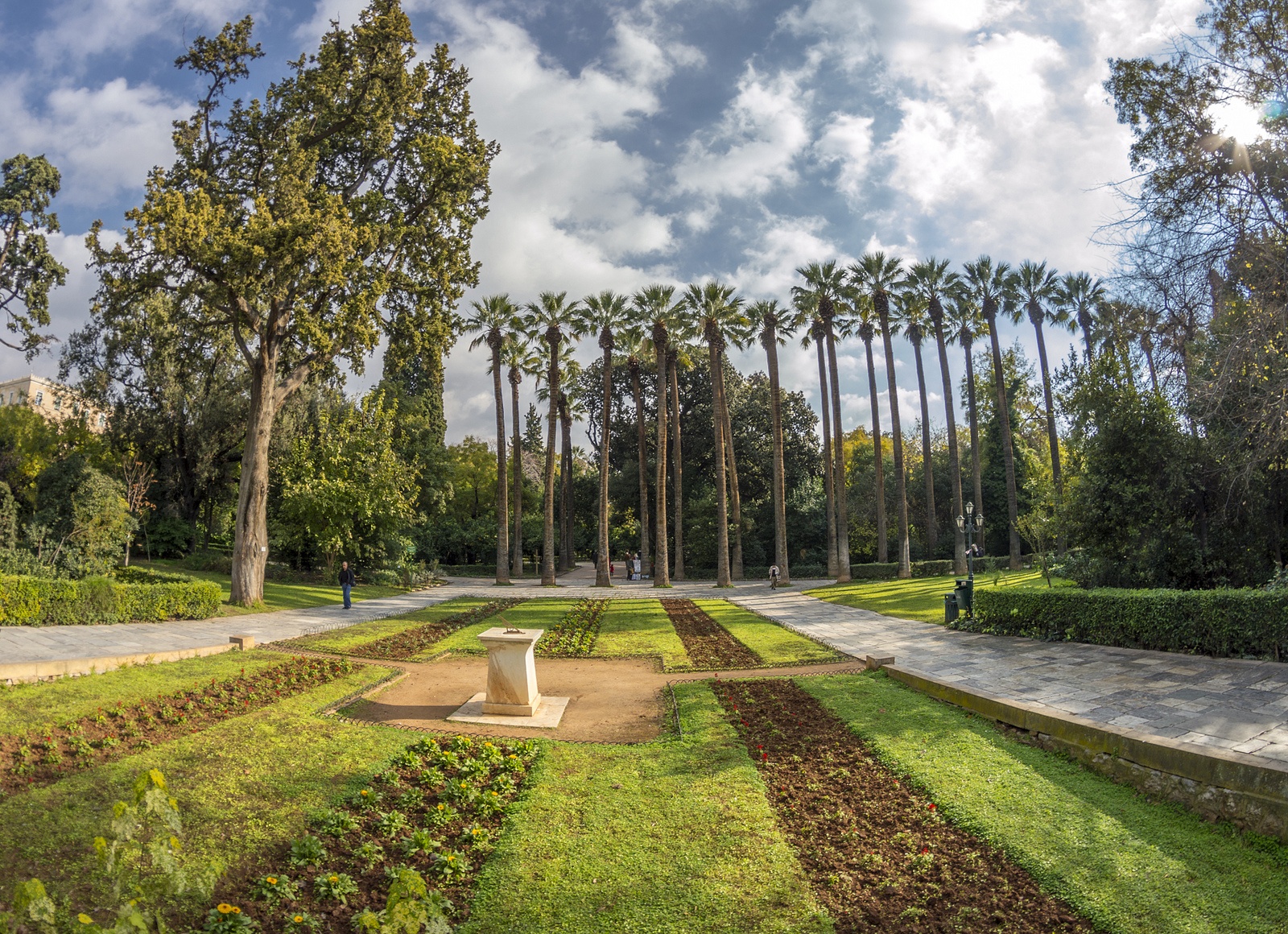 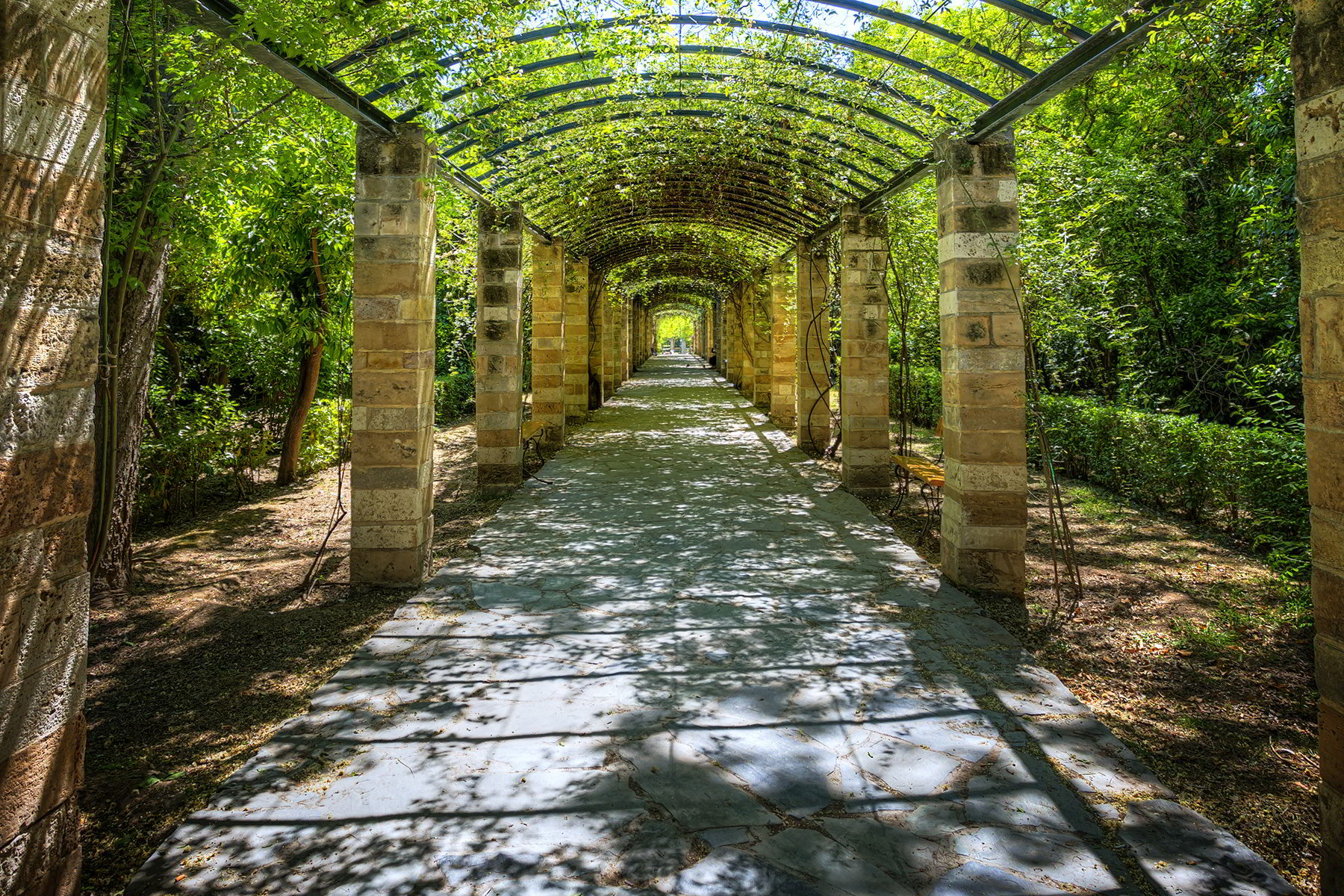 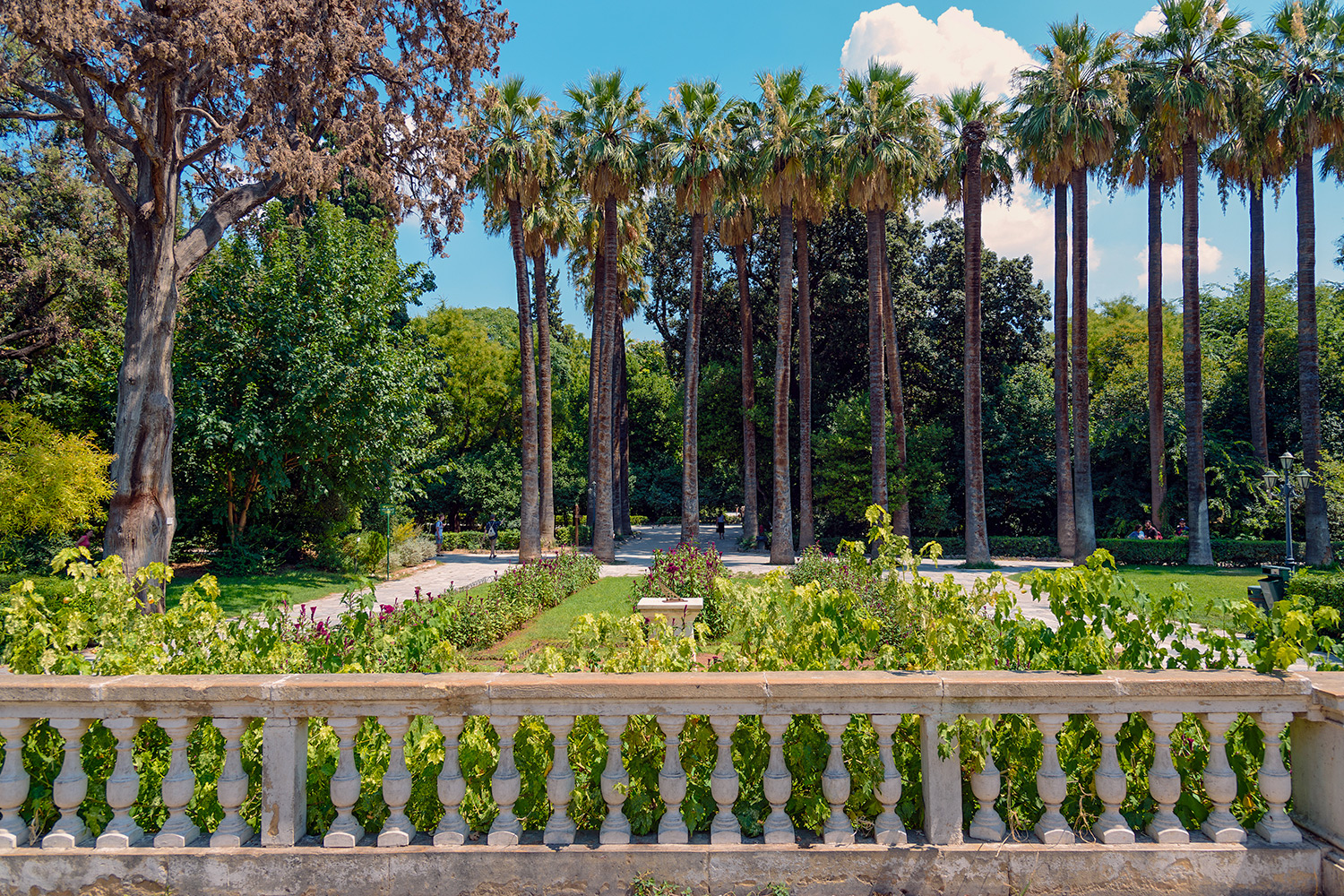 Национальный сад орхидей в Сингапуре – здесь находится самая большая коллекция орхидей.
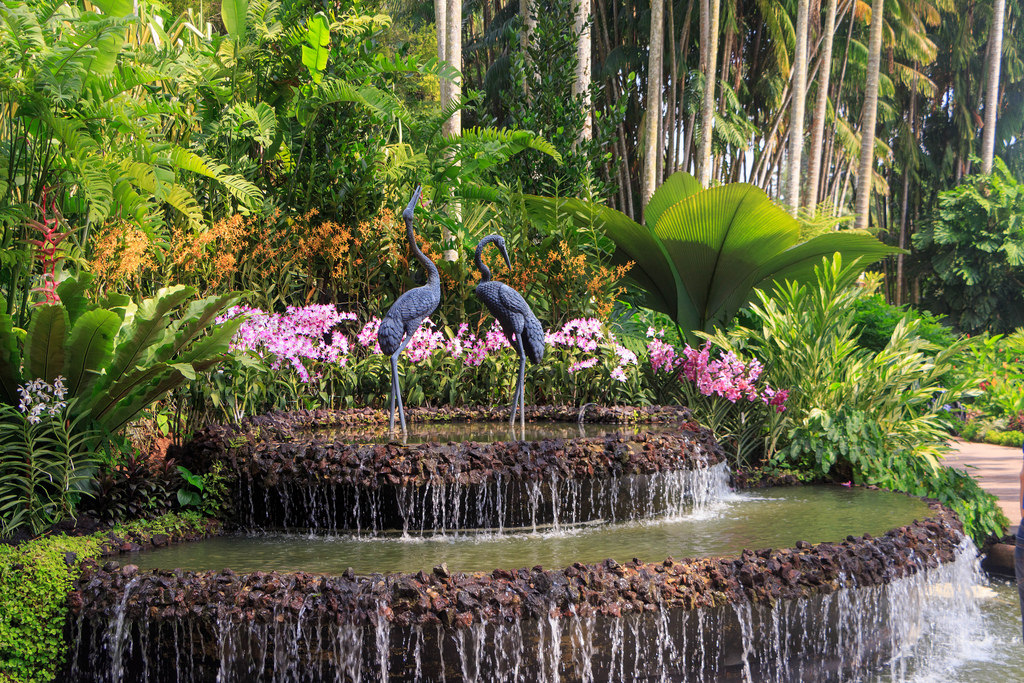 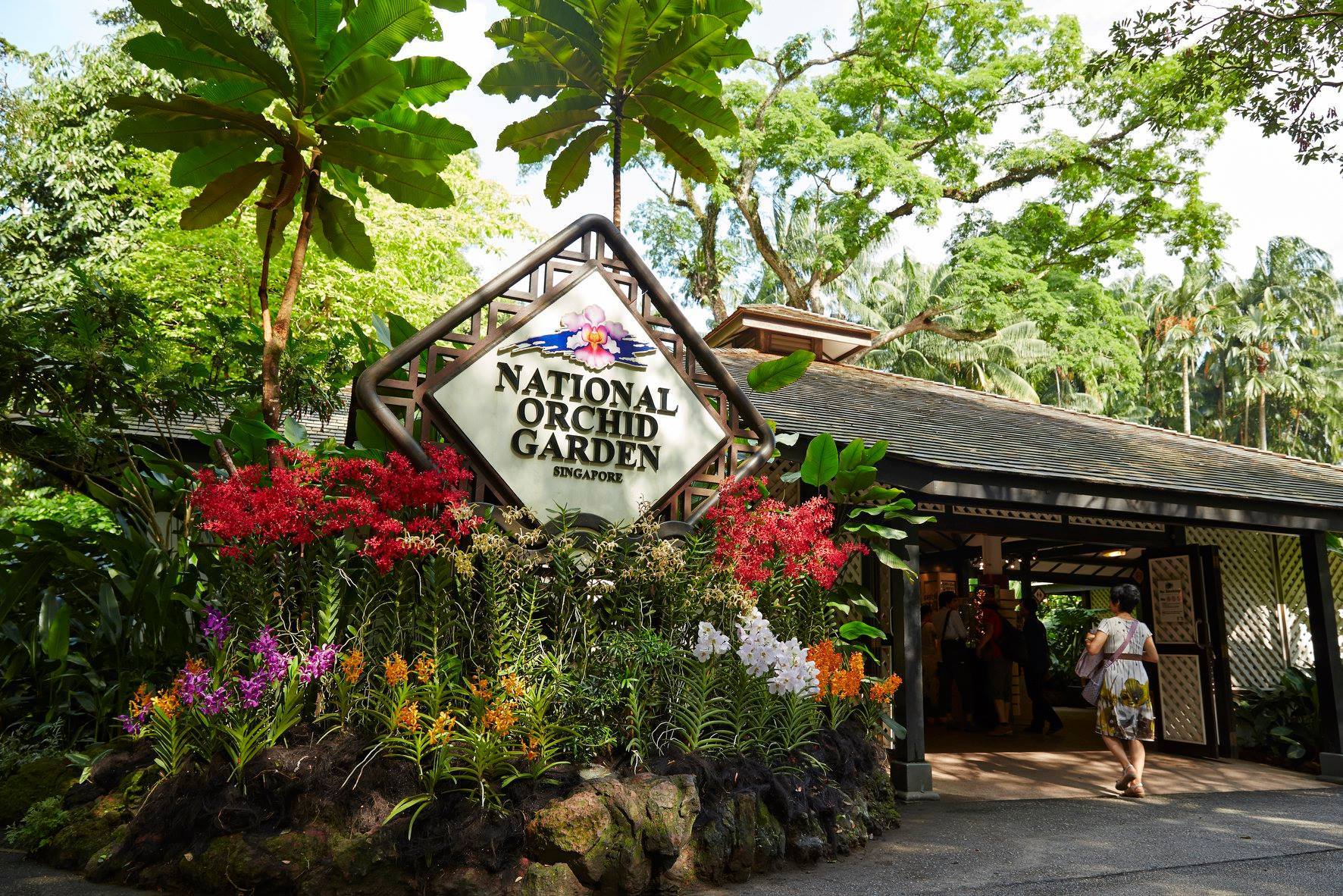 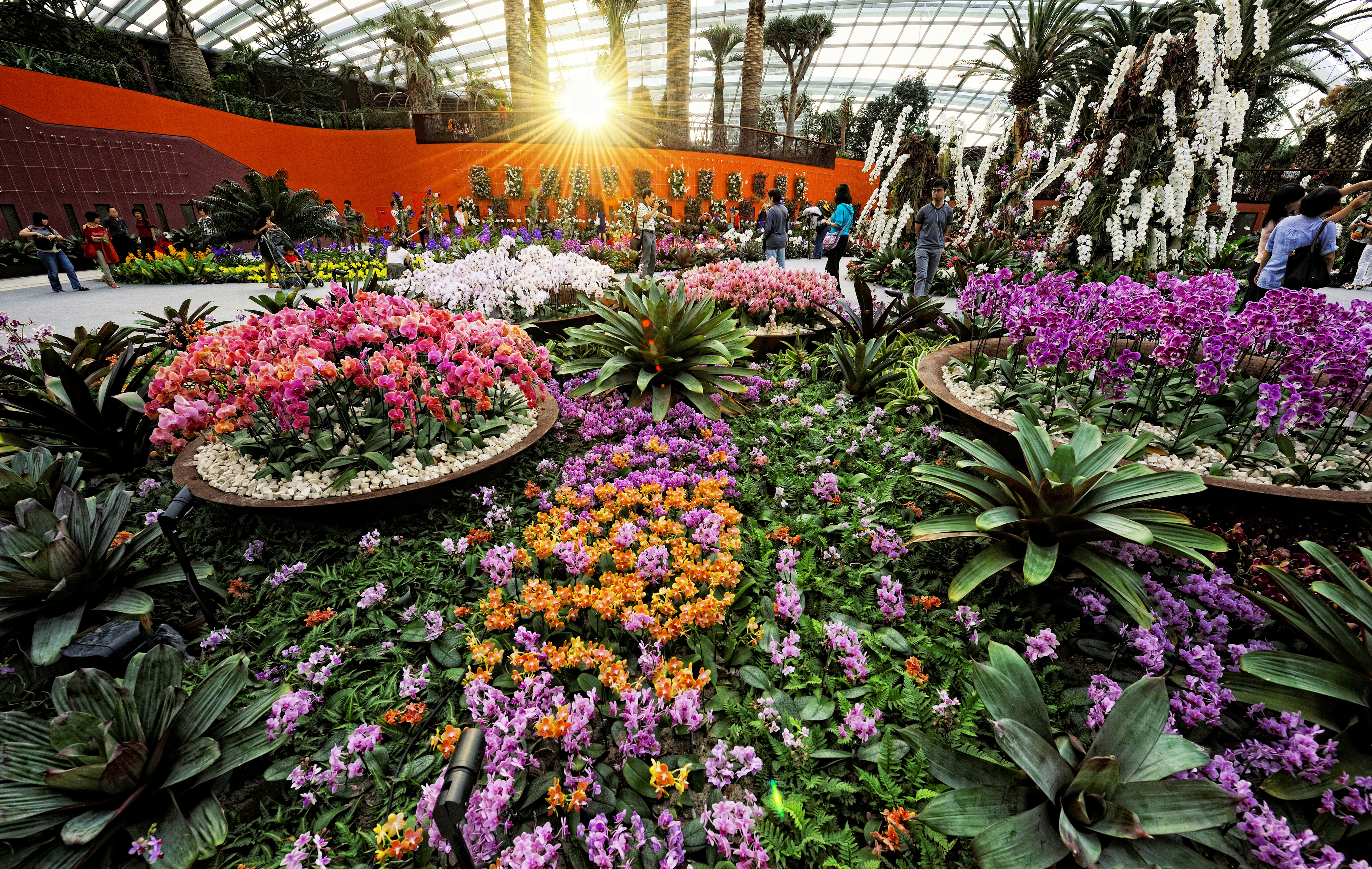 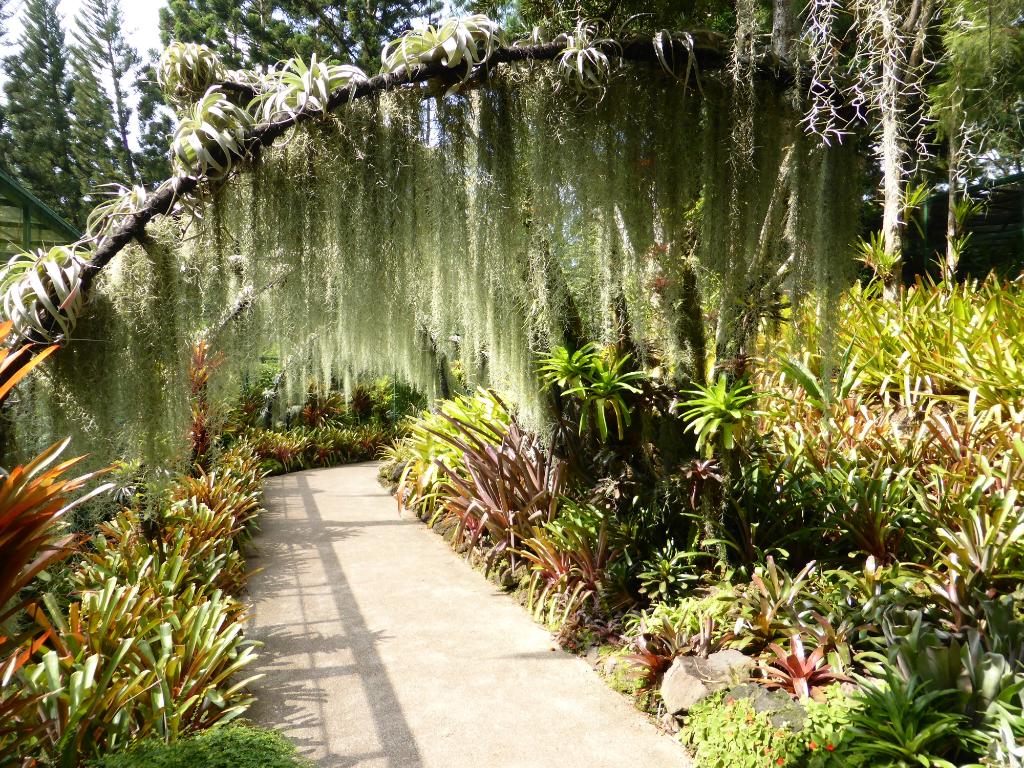 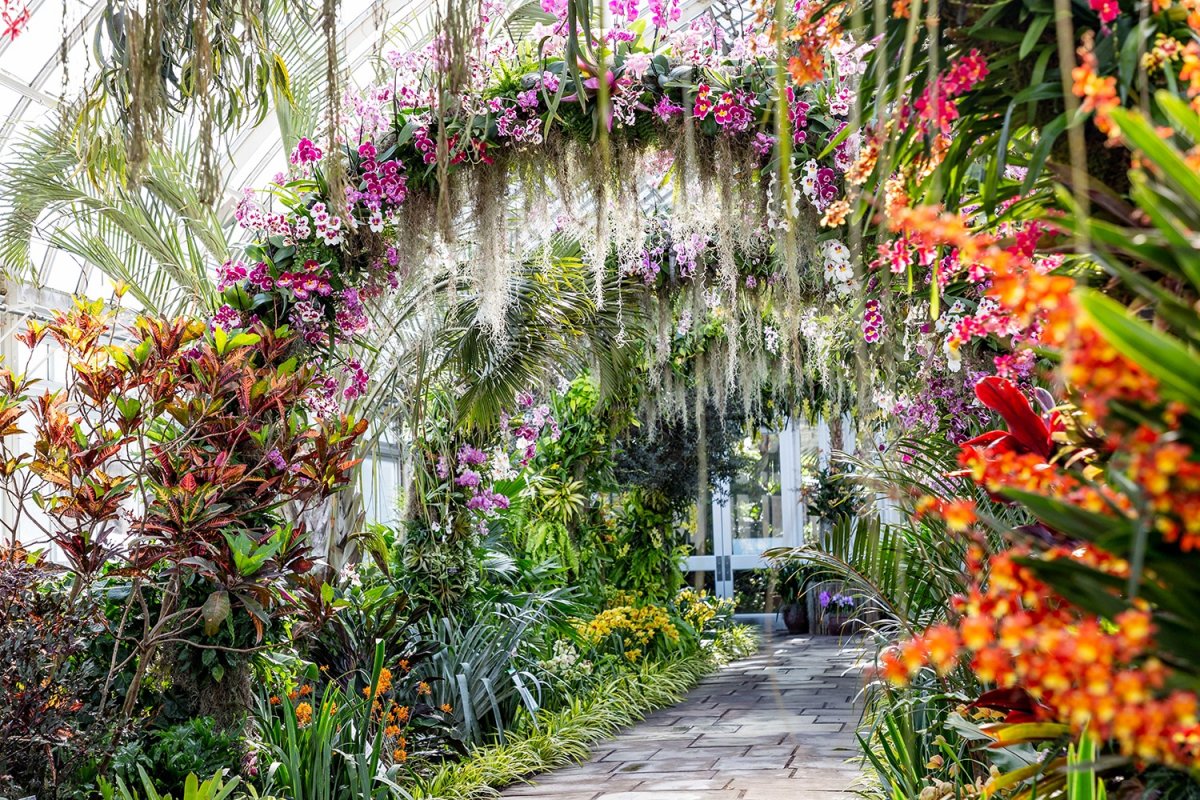 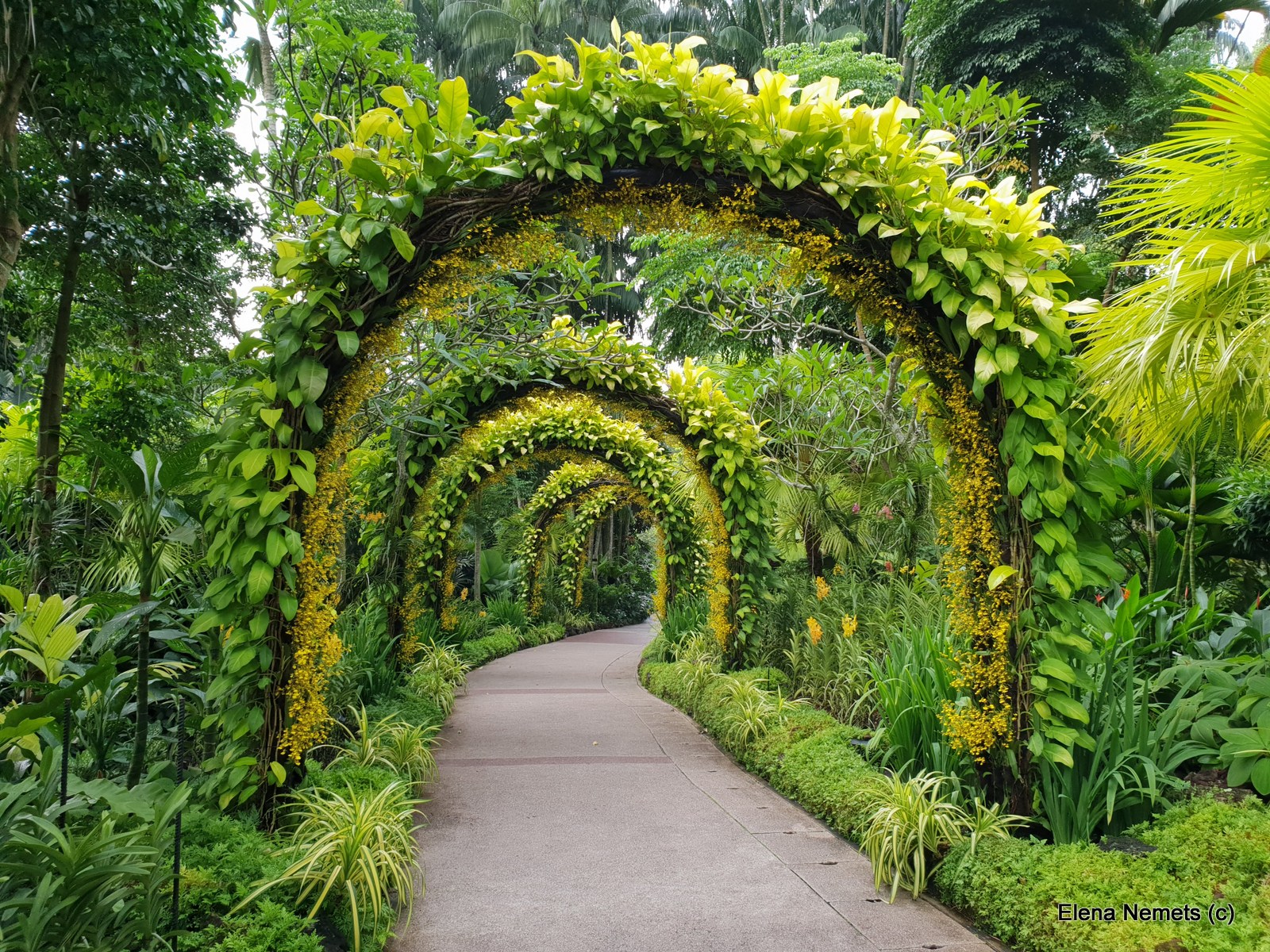 Аптекарский сад
здесь выращиваются и культивируются многие лекарственныe растения.
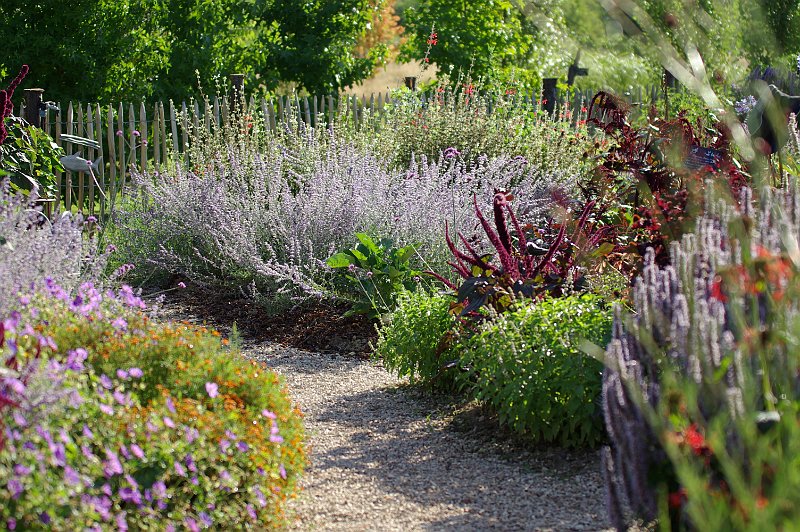 «Аптекарский сад» на территории Беларуси
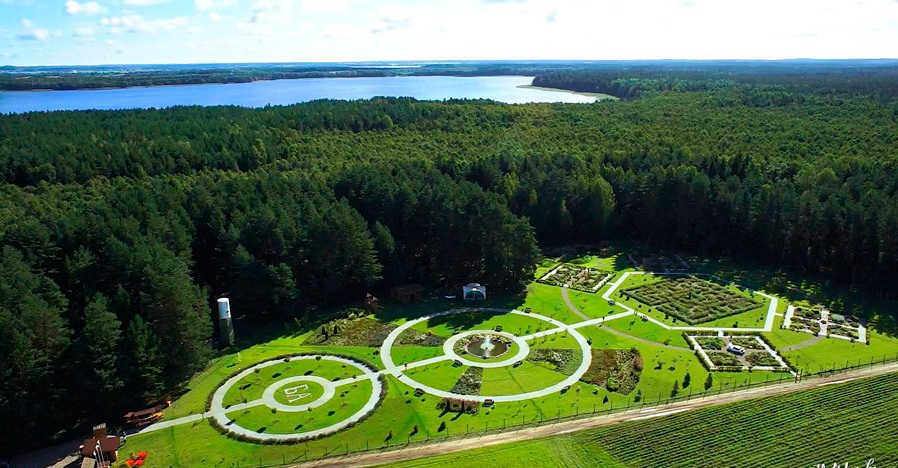 Создан в 2014 году на участке национального парка «Нарочанский».
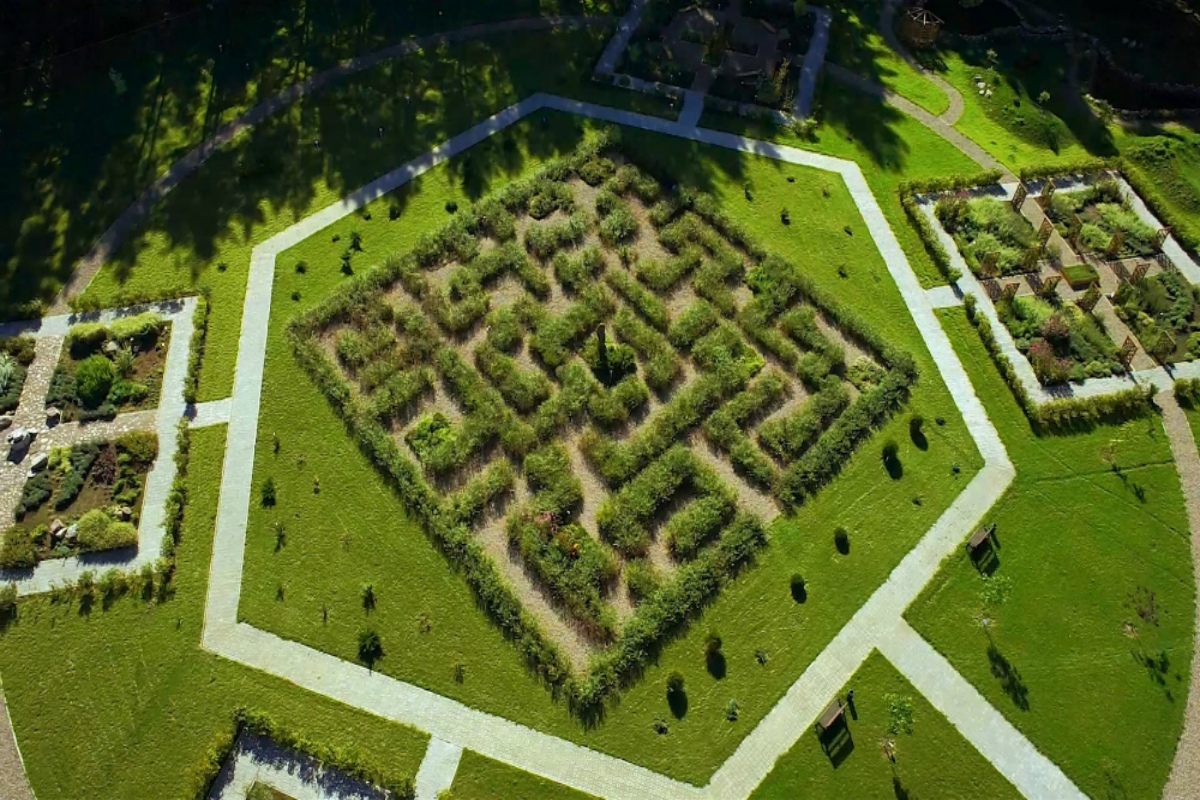 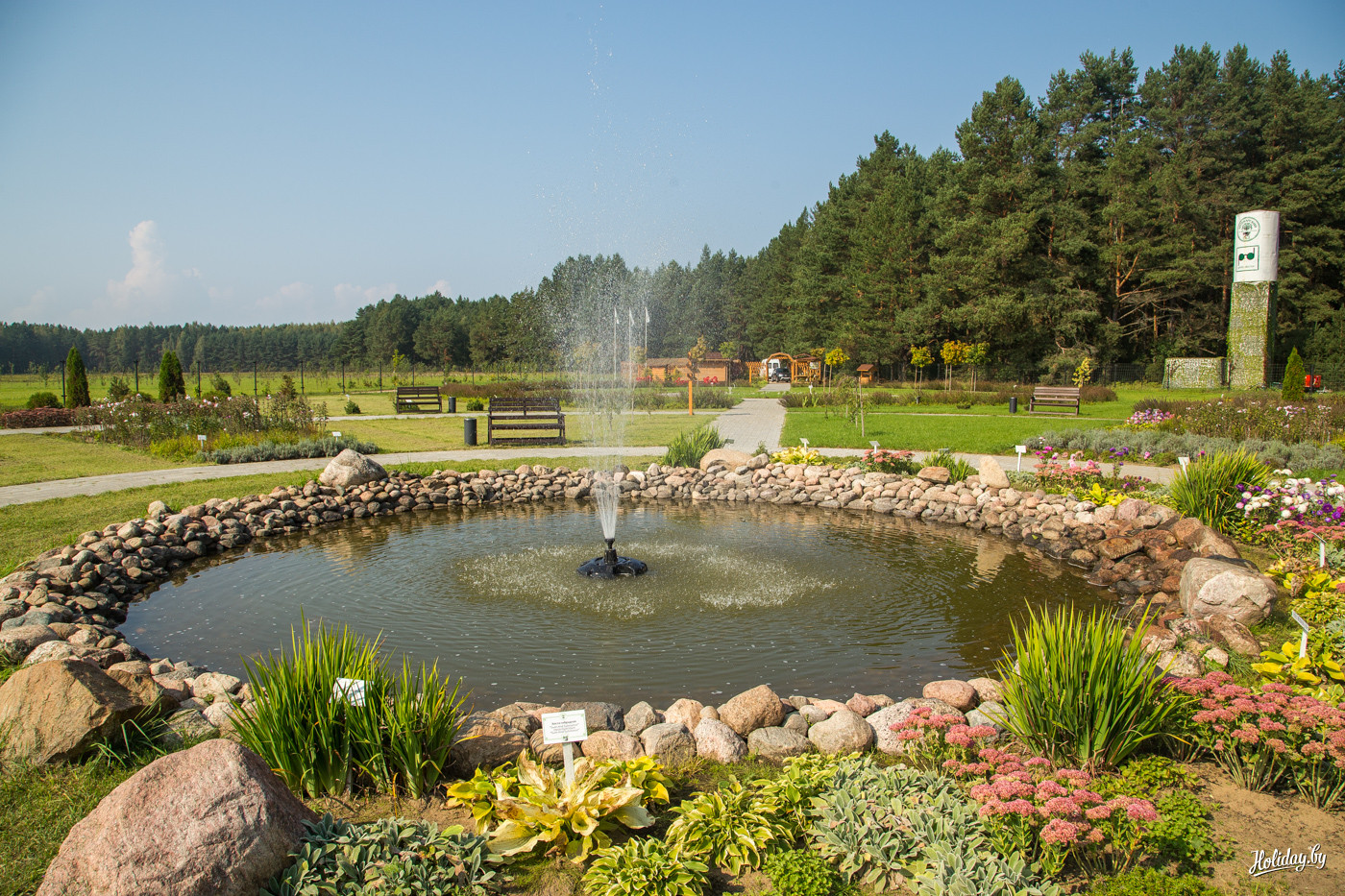 Вопросы для самоконтроля

1. Разобрать примеры вариантов современного цветочного оформления
2. Выяснить особенности ассортимента растений 3.Привести примеры существующих современных садов
Литература

1.Горбатова, В.И.Основы садово-паркового искусст
ва: образования / Ермолович Е.Л., Авксентьева Е.Ю. - М. : Академия Учебник для студ. учреждений сред. проф. образования / 3-е изд. стер. - М.: Академия, 2019. - 208 с. 
2.  Гостев, В.Ф. Проектирование садов и парков: Учебник / Юскевич Н.Н.- 5-е изд., стер. - СПб.: Лань, 2018. - 344 с. 
3.  Курицына, Т.А.Озеленение и благоустройство различных территорий : Учебник для студ. учреждений сред. проф., 2017. - 240 с.